Unit 11: What time is it?
Lesson 3
Teacher: Ngoc Khue
Objectives
- Review the words of topic Daily Routines and the Time.
  - Pronounce the sounds of  /oo/.
Mục đích bài học:
- Ôn tập lại các từ về chủ đề các hoạt động thường ngày và chủ đề thời gian.
- Phát âm chính xác âm /oo/.
Table of contents
01
02
Phonics
Revision
03
04
Homelink
Practice
01
Revision
About the Time and Daily Routines
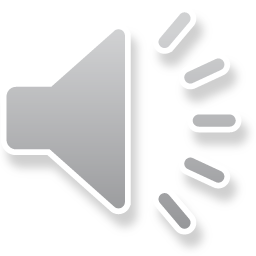 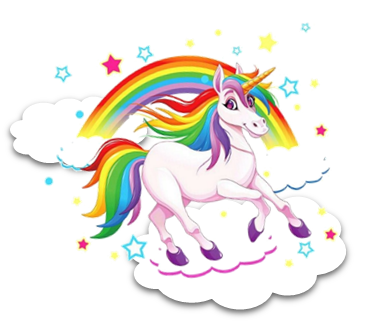 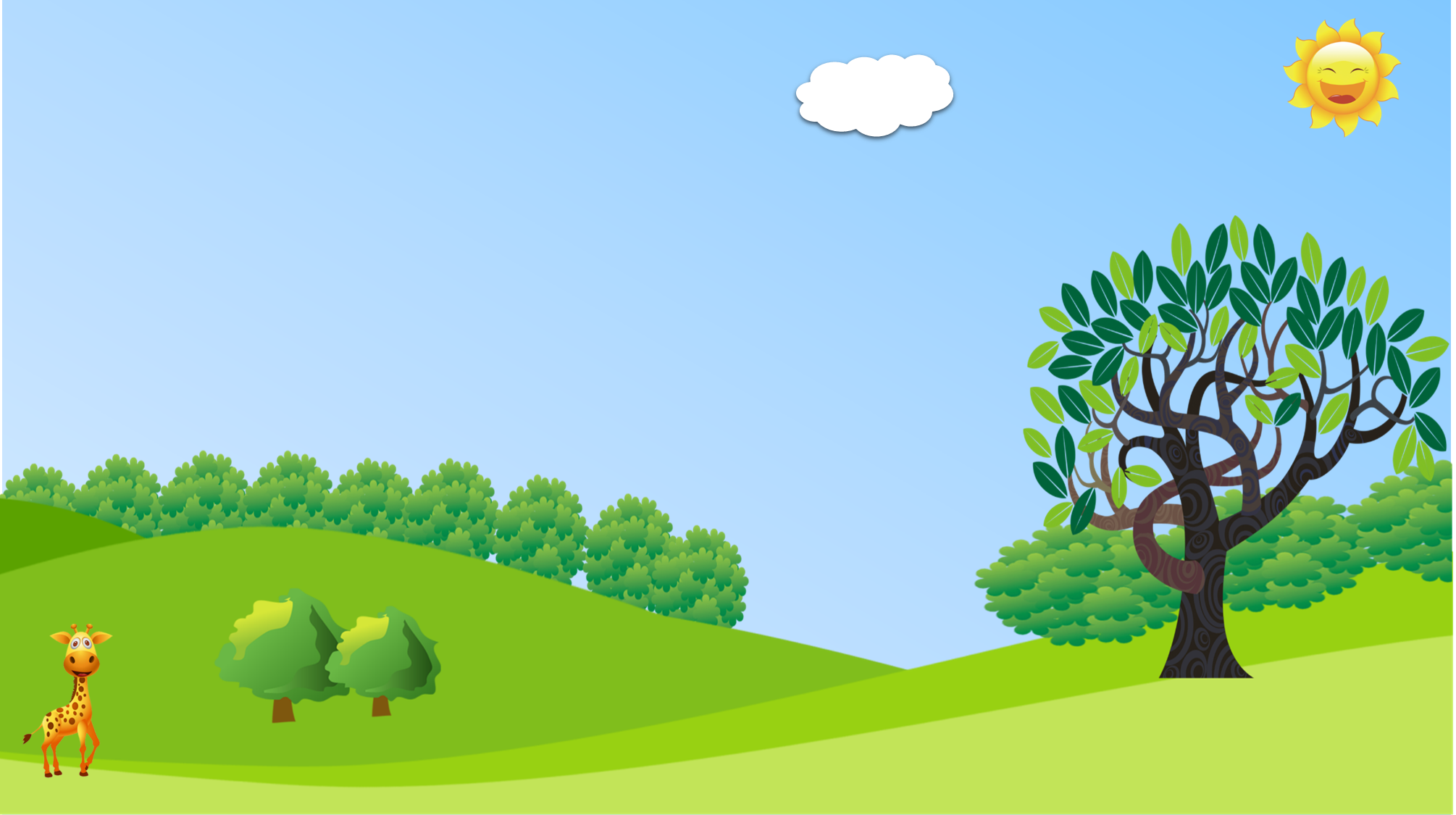 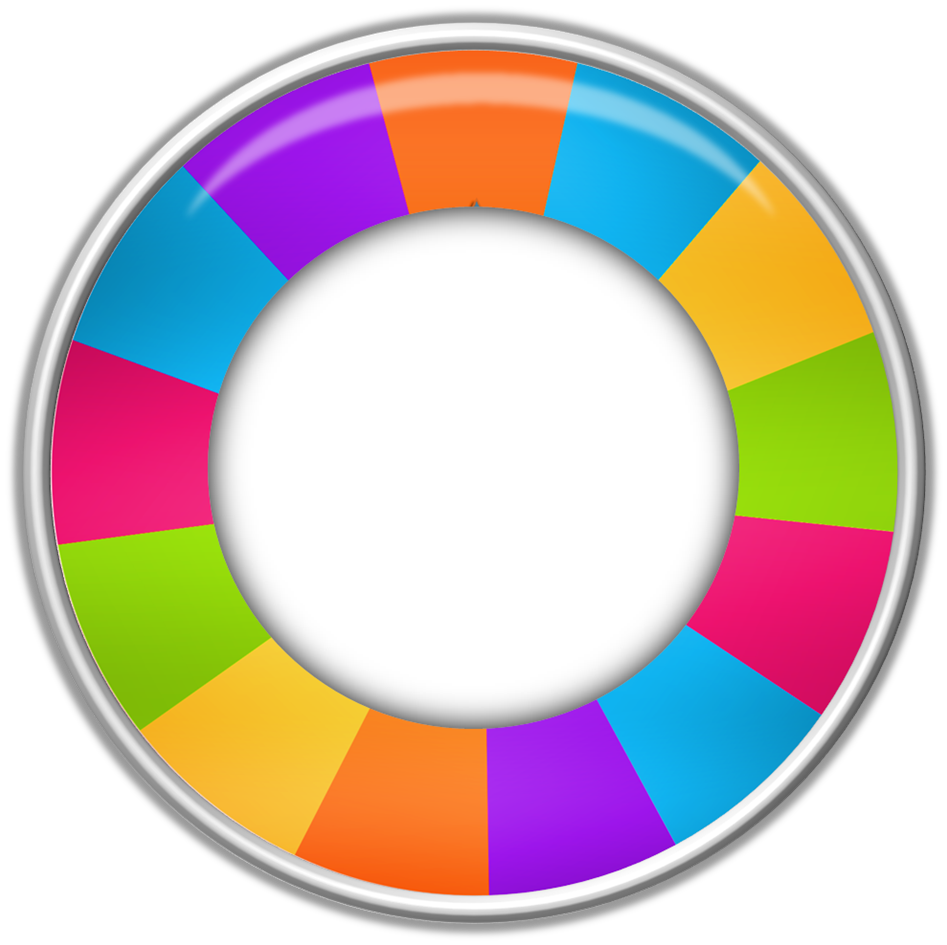 PRERENT WHEEL
10
50
30
Good job!
20
30
SPIN/STOP
SPIN/STOP
SPIN/STOP
SPIN/STOP
SPIN/STOP
SPIN/STOP
SPIN/STOP
SPIN/STOP
SPIN/STOP
SPIN/STOP
SPIN/STOP
SPIN/STOP
SPIN/STOP
SPIN/STOP
SPIN/STOP
SPIN/STOP
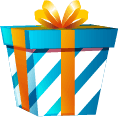 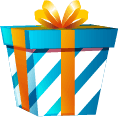 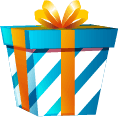 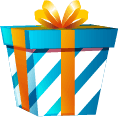 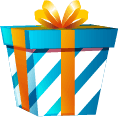 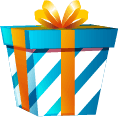 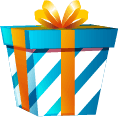 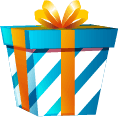 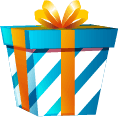 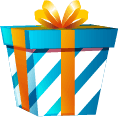 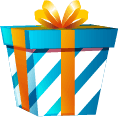 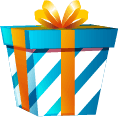 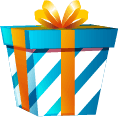 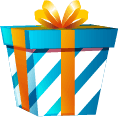 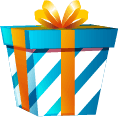 40
60
40
60
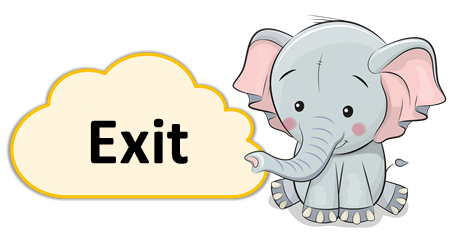 30
20
50
10
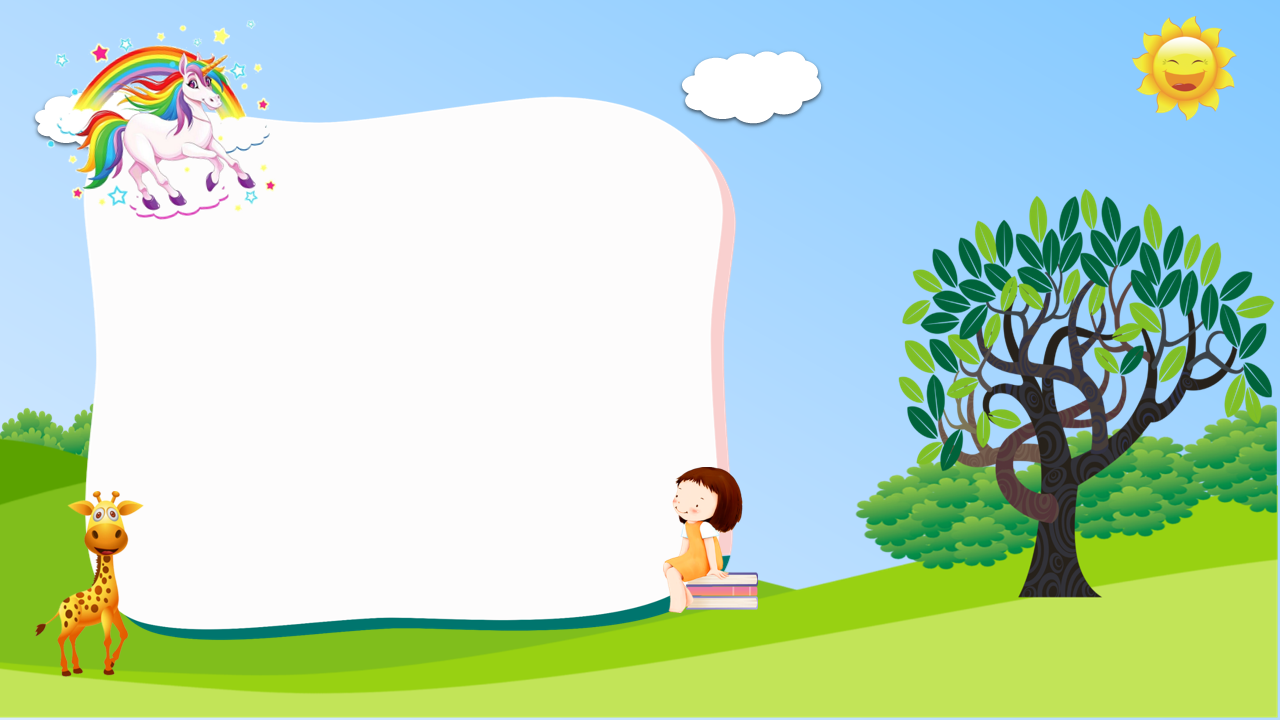 What time do you go to school?
I go to school at 
six forty-five.
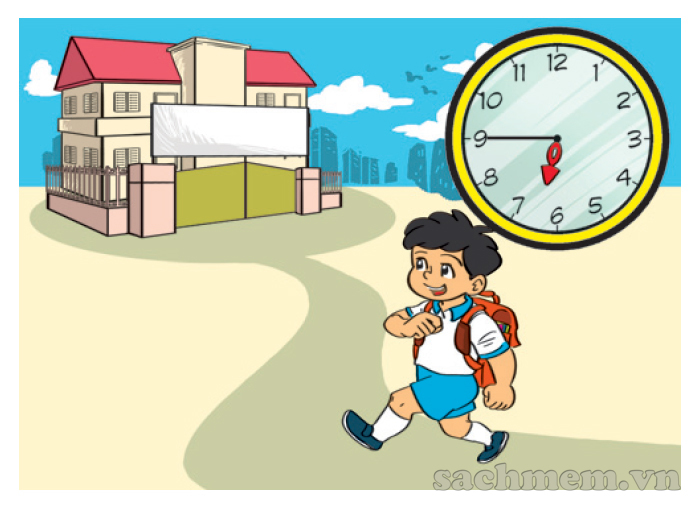 He goes to school at 
six forty-five.
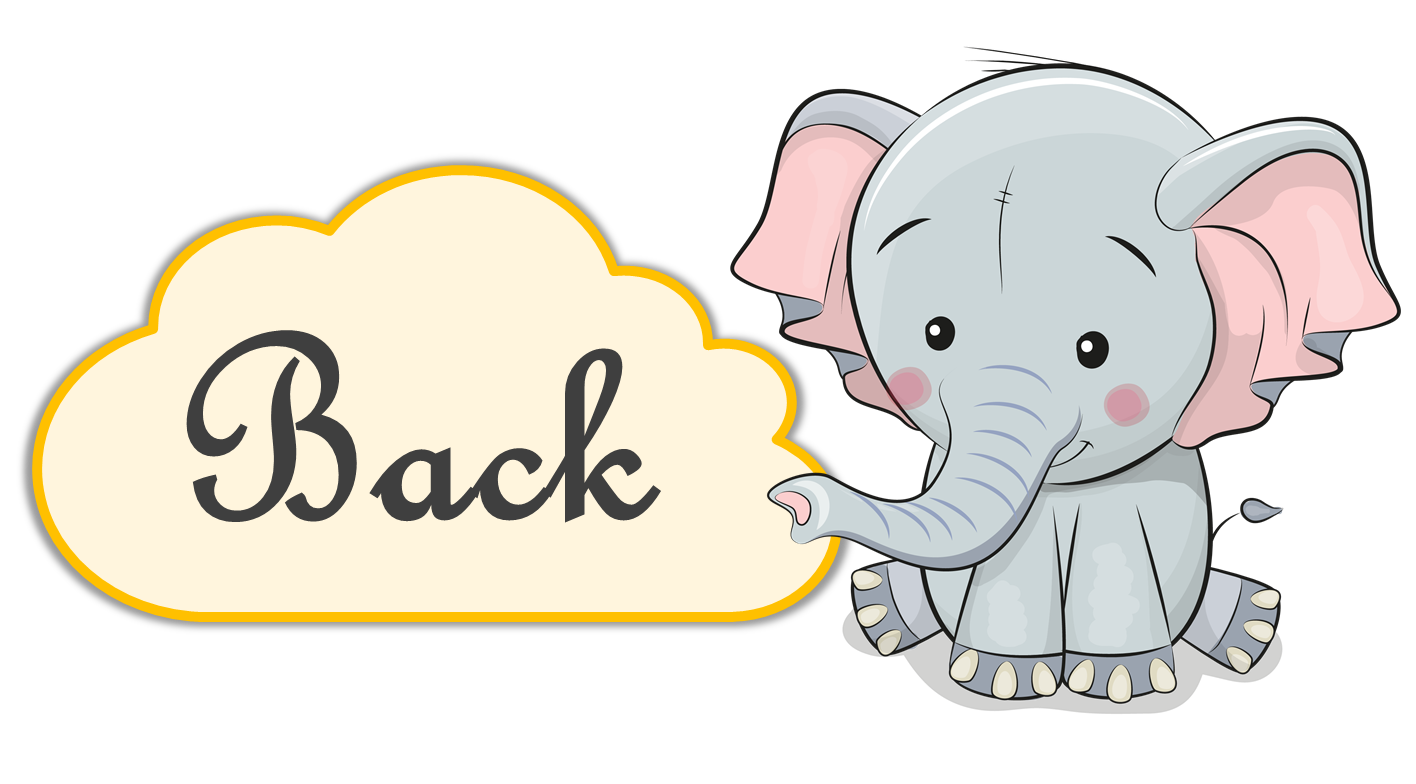 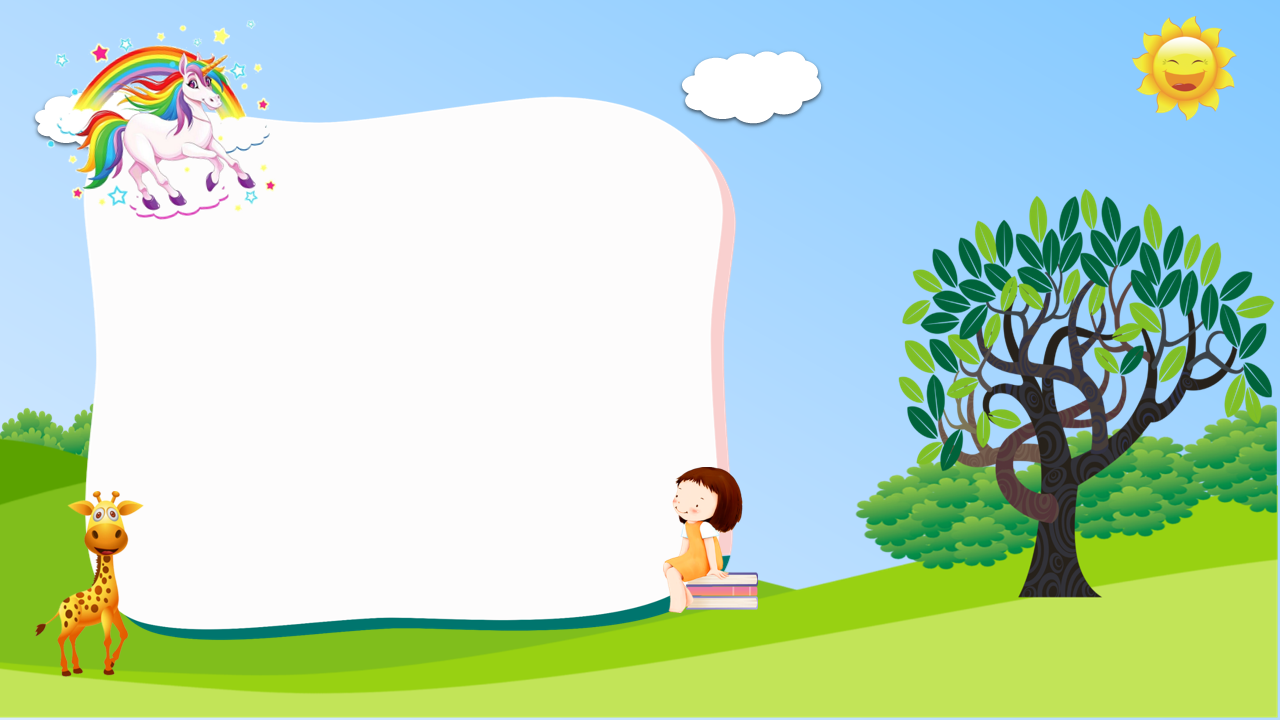 What time does he go to bed?
I go to bed at 
six o’clock.
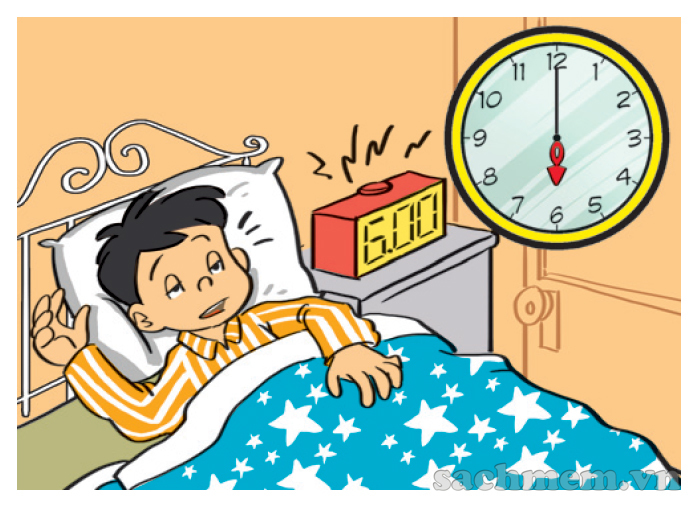 He goes to bed at 
six o’clock.
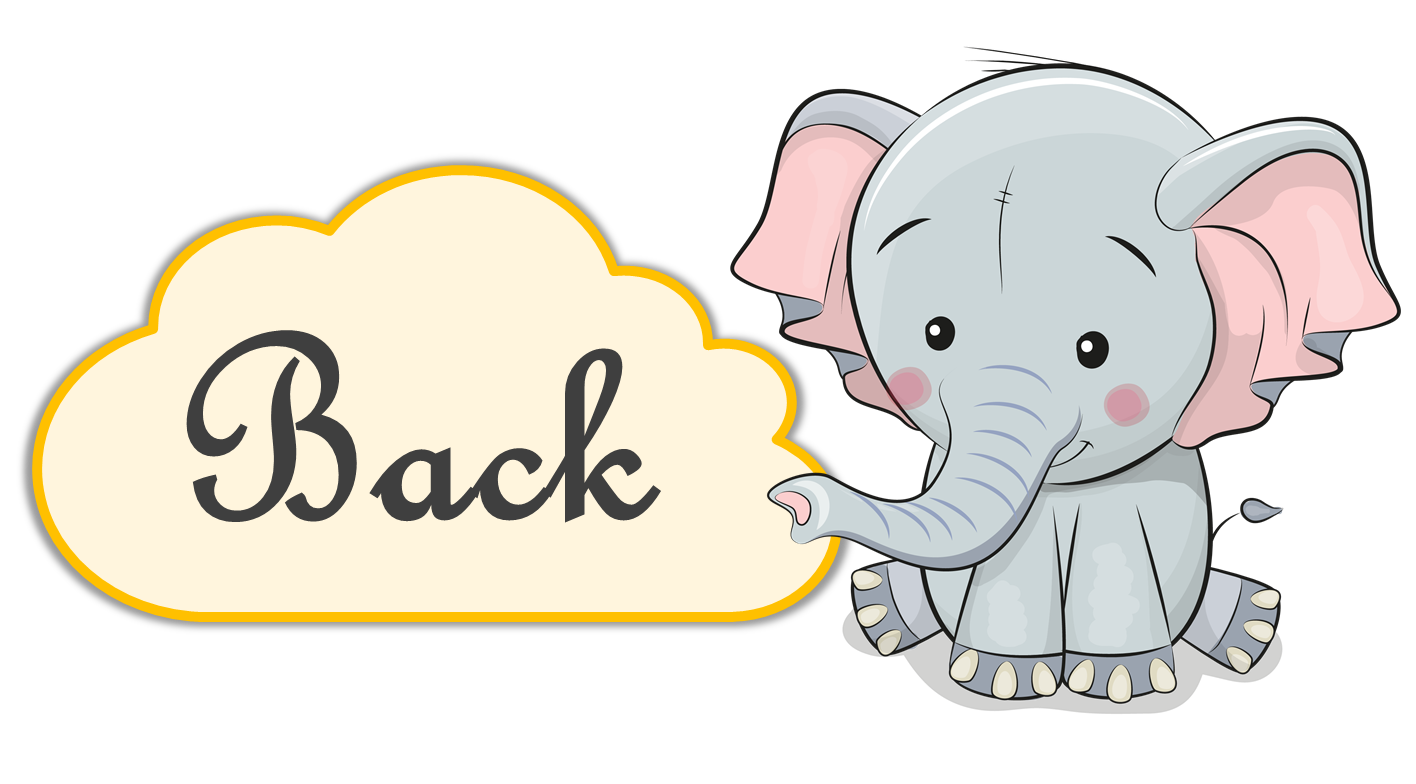 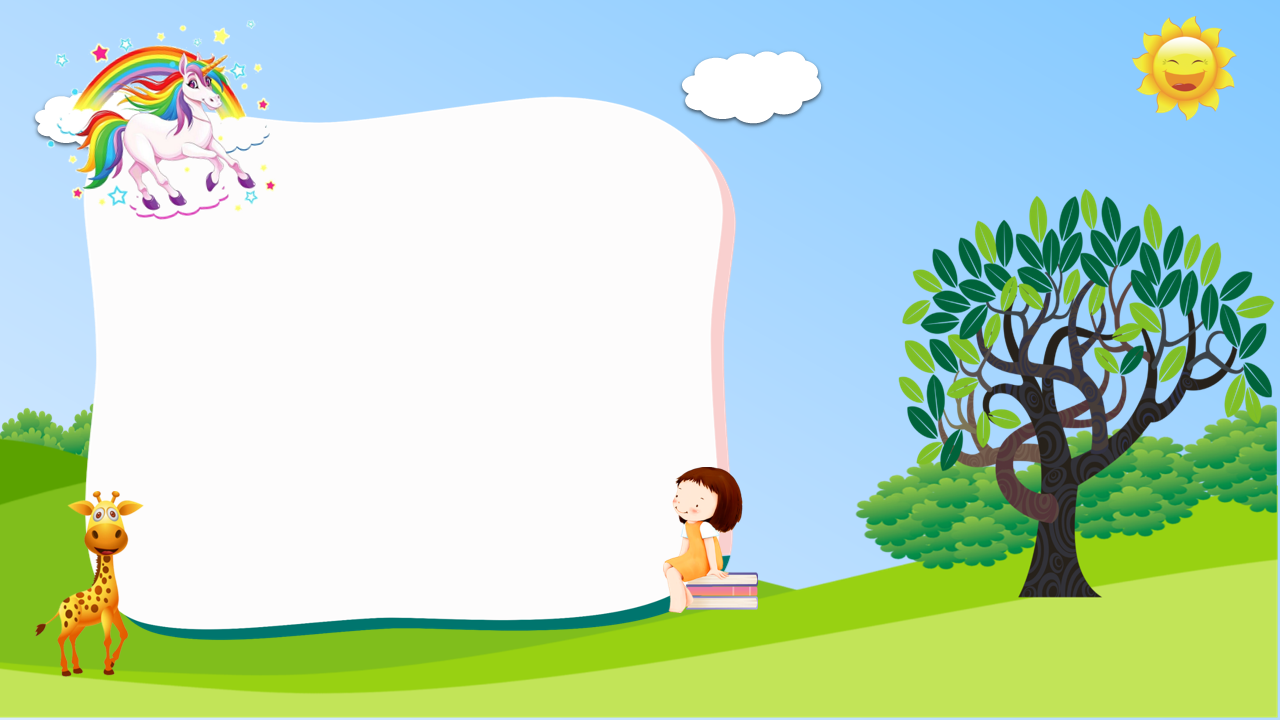 have breakfast
What time does he _______?
He has breakfast at six fifteen.
has breakfast
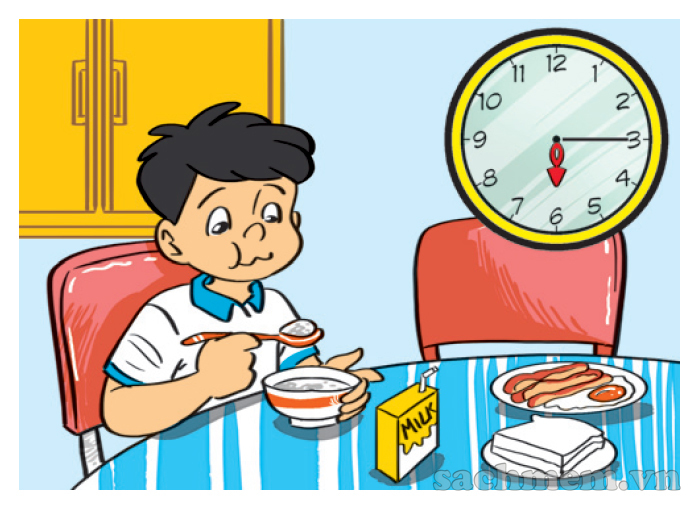 haves breakfast
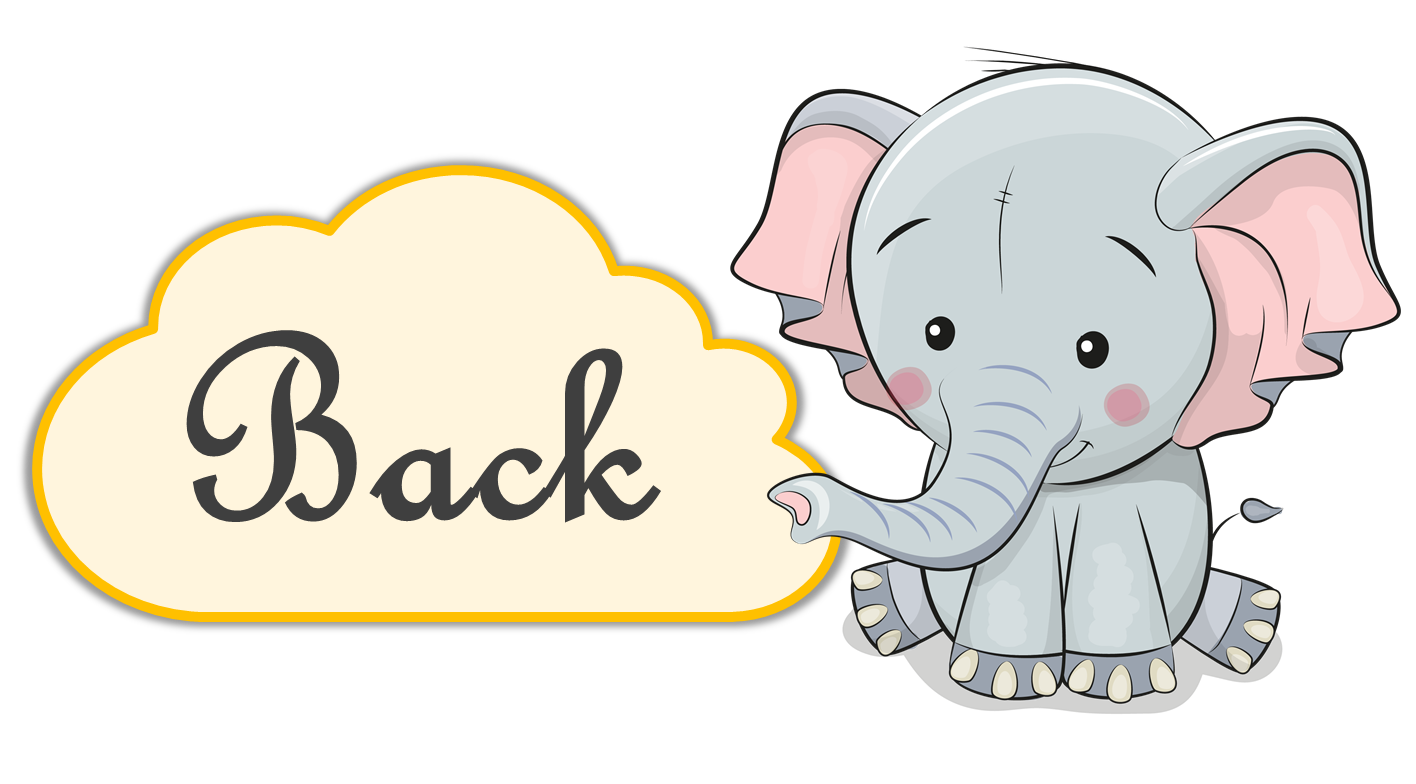 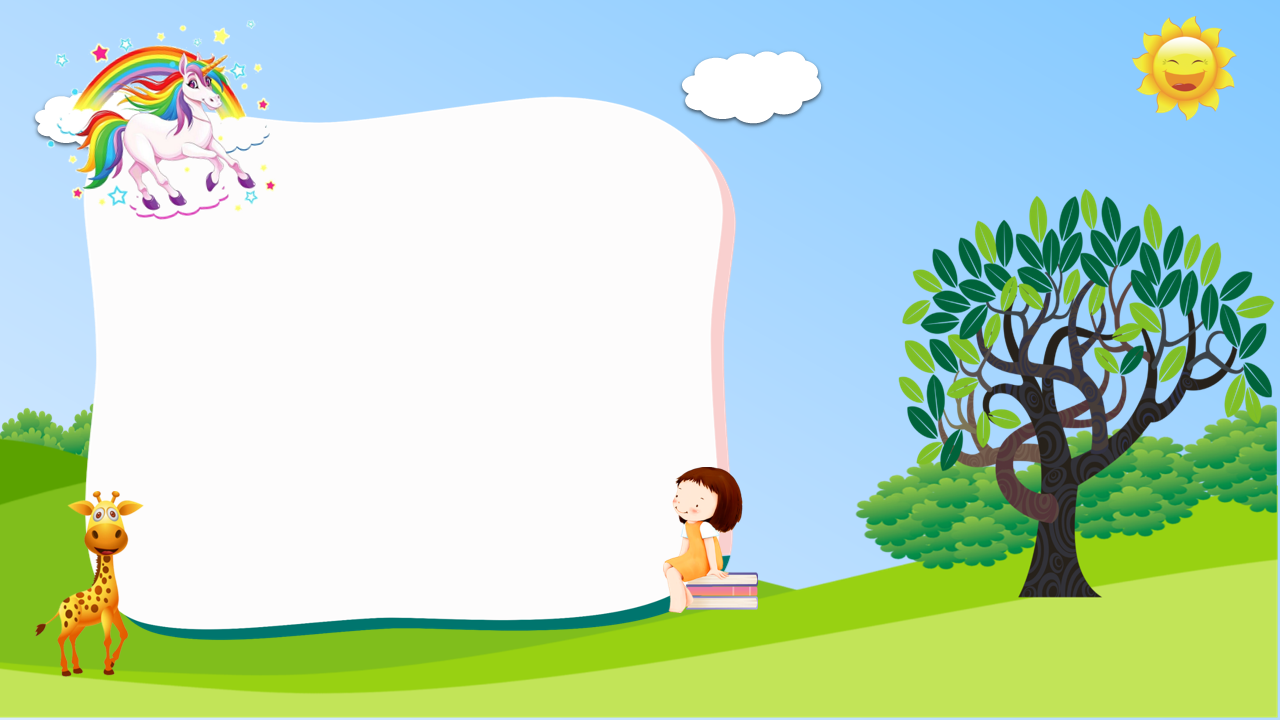 six twenty
I get up at ___________.
six ten
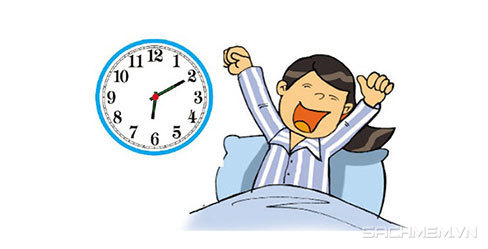 six forty
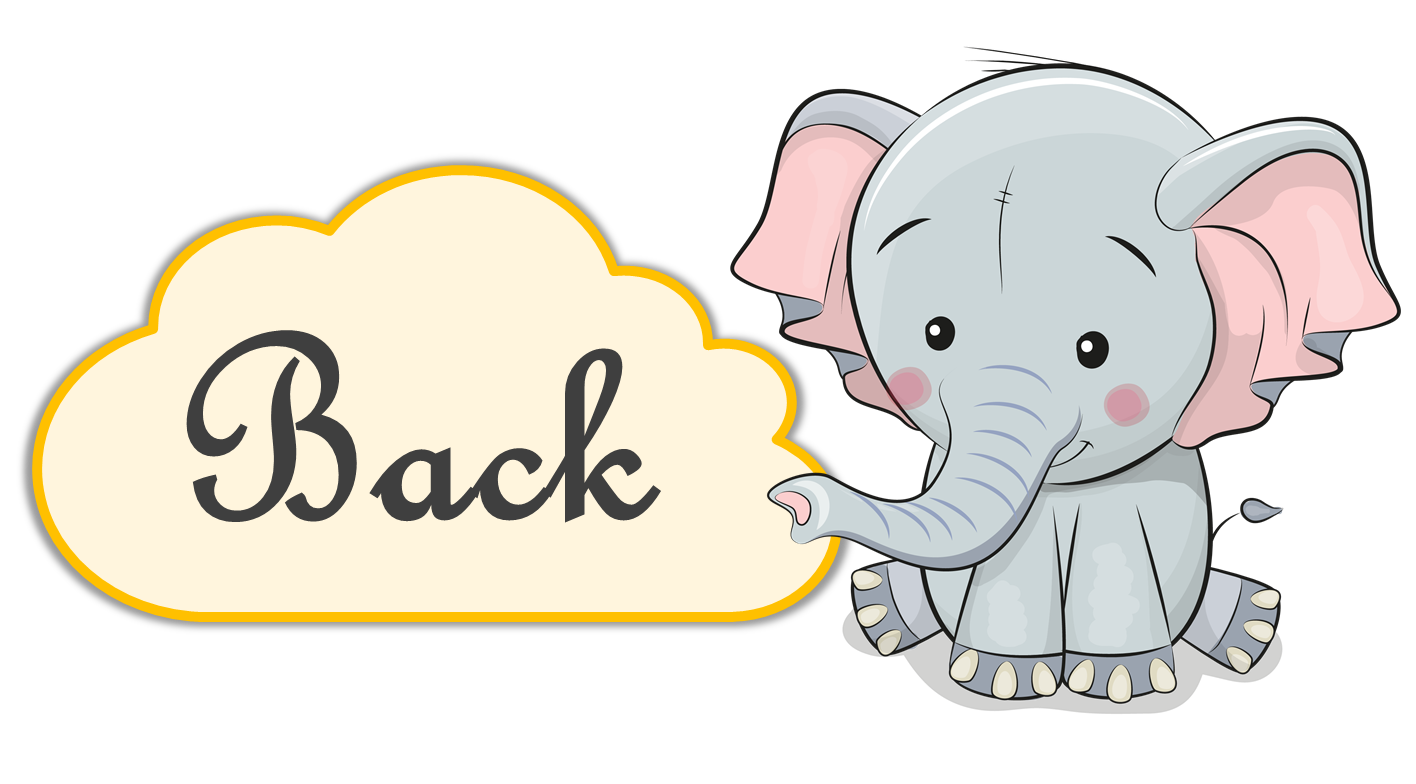 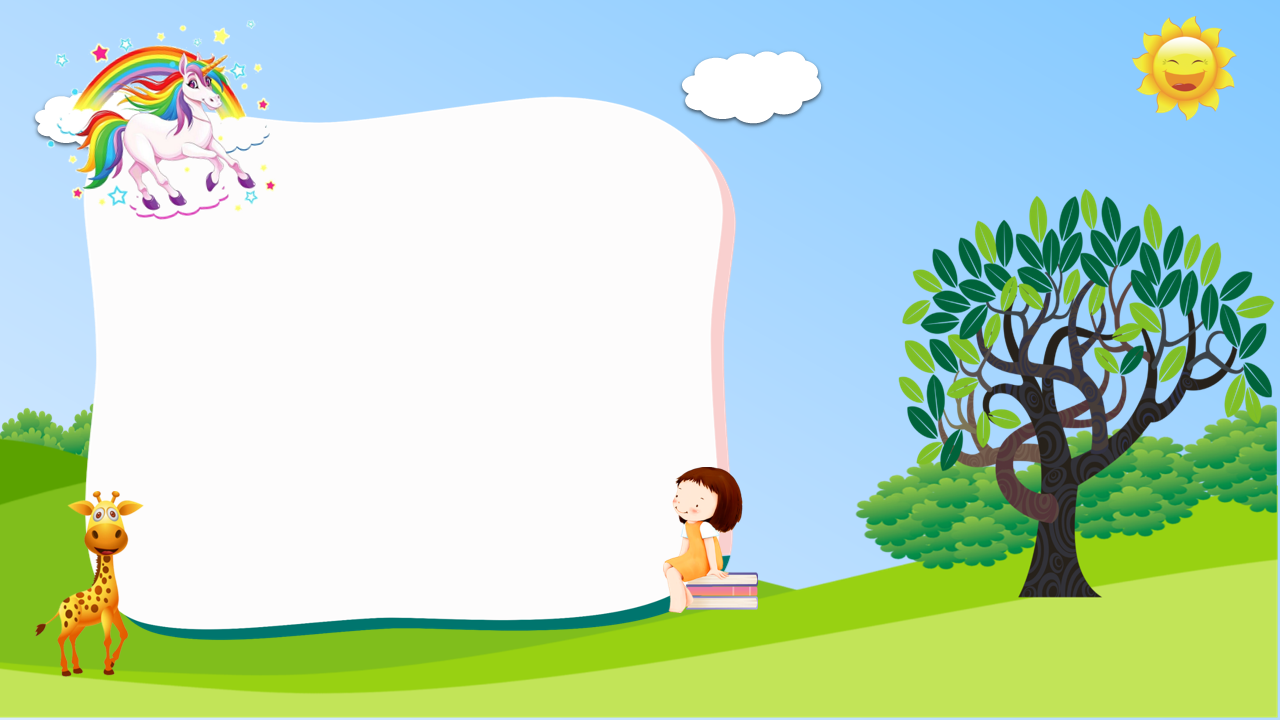 six fifteen
I have breakfast at _________.
six thirty
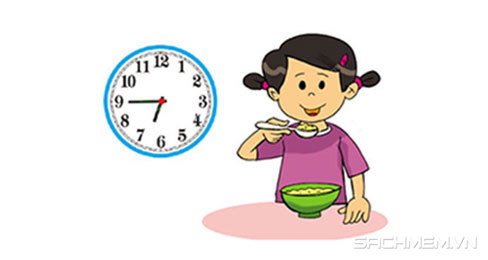 six forty-five
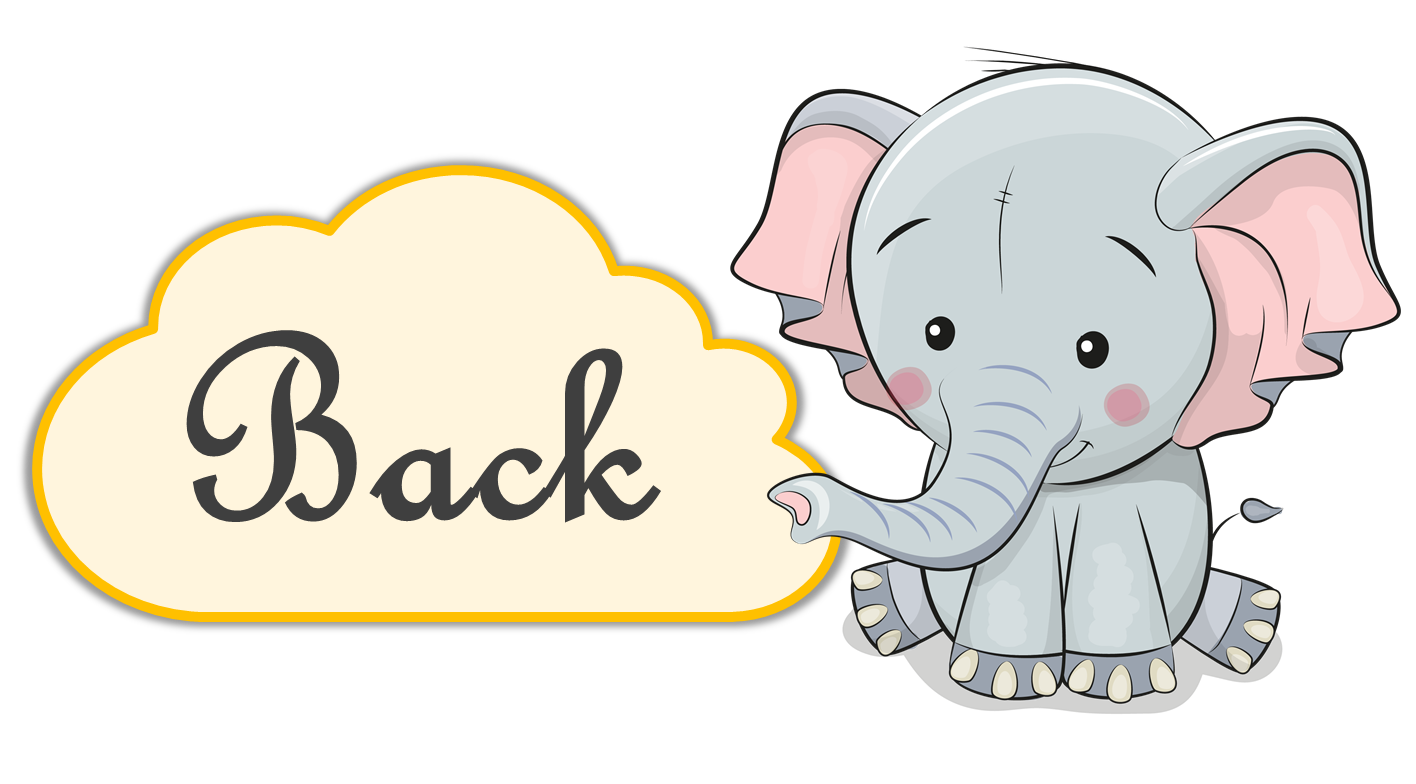 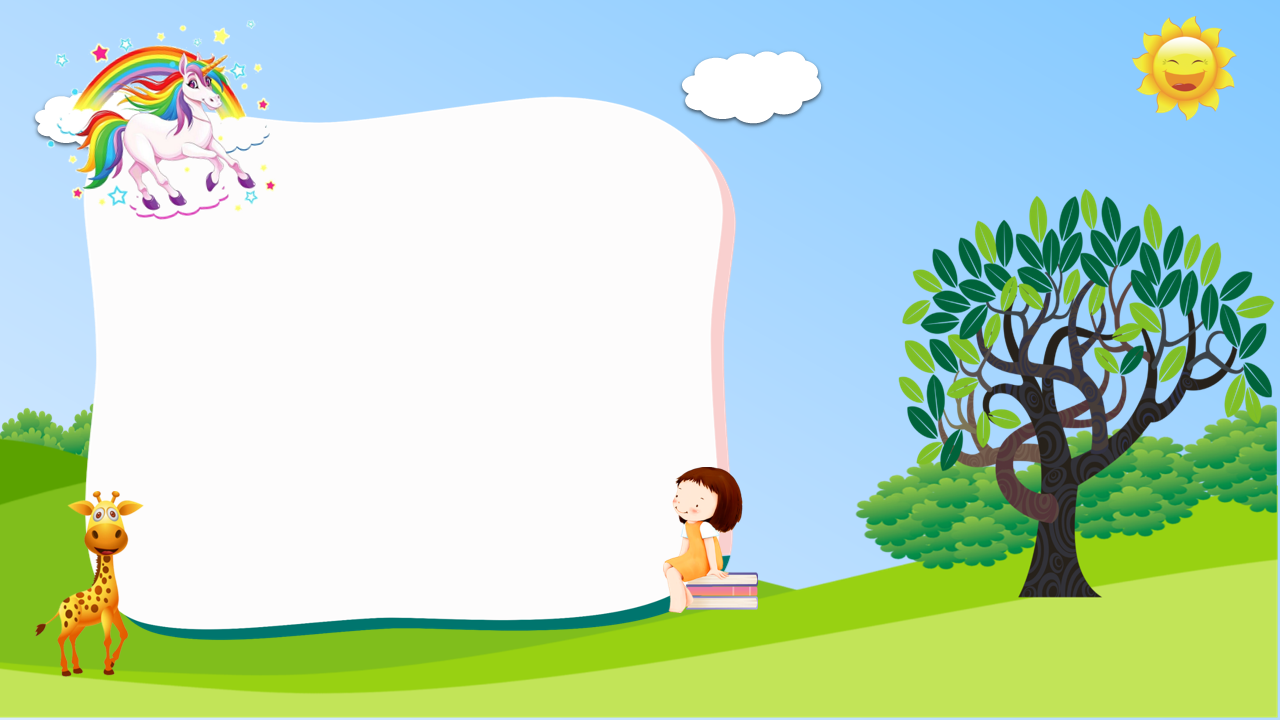 get up
I __________at 
seven o'clock.
have breakfast
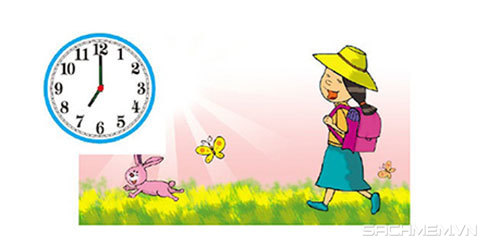 go to school
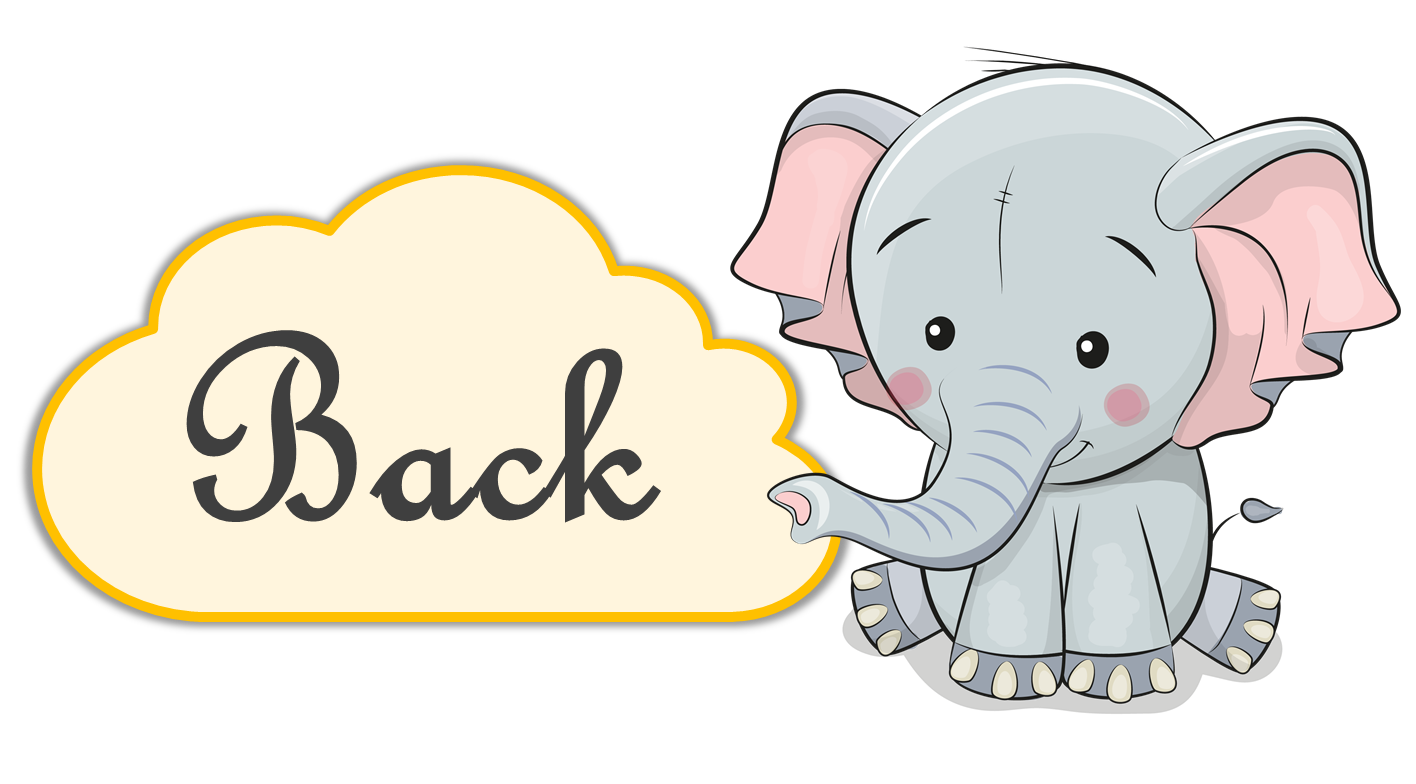 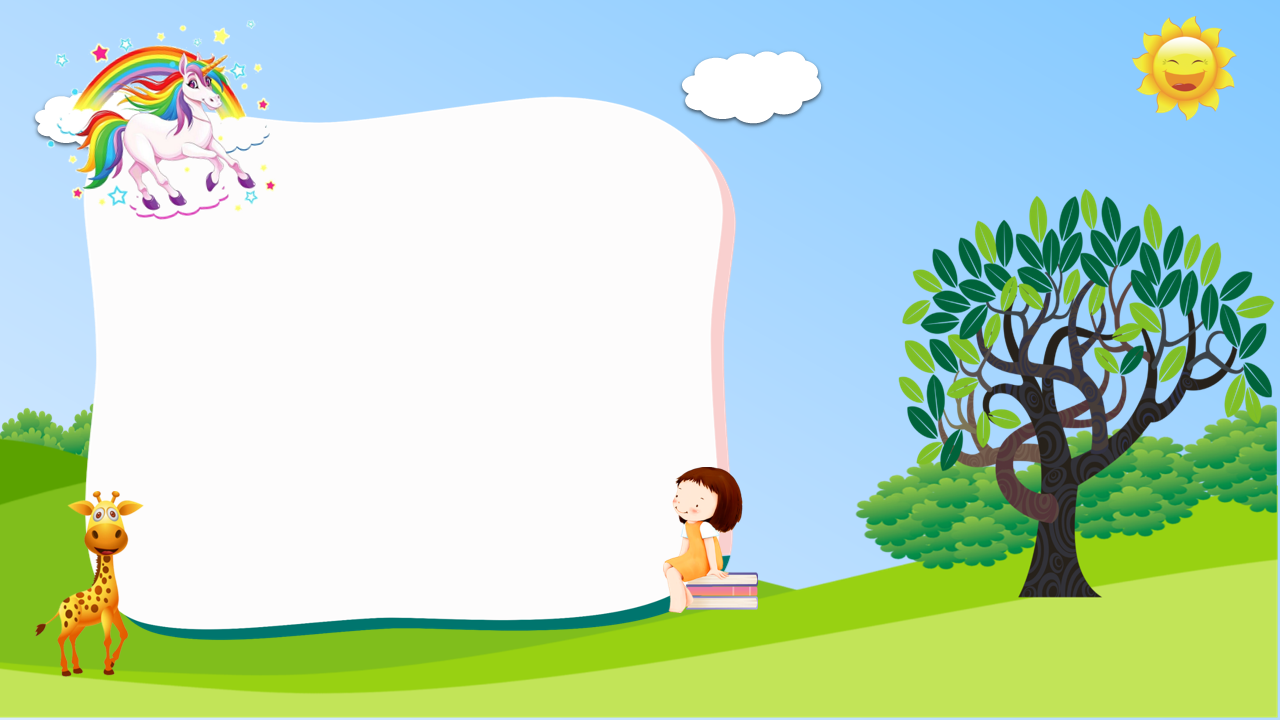 get home
I ___________ at seven five.
have dinner
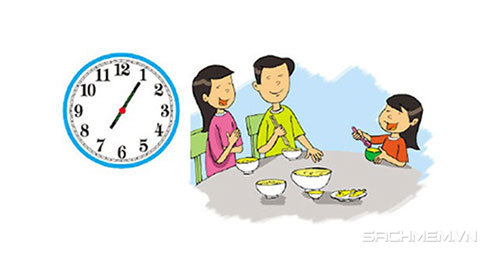 watch TV
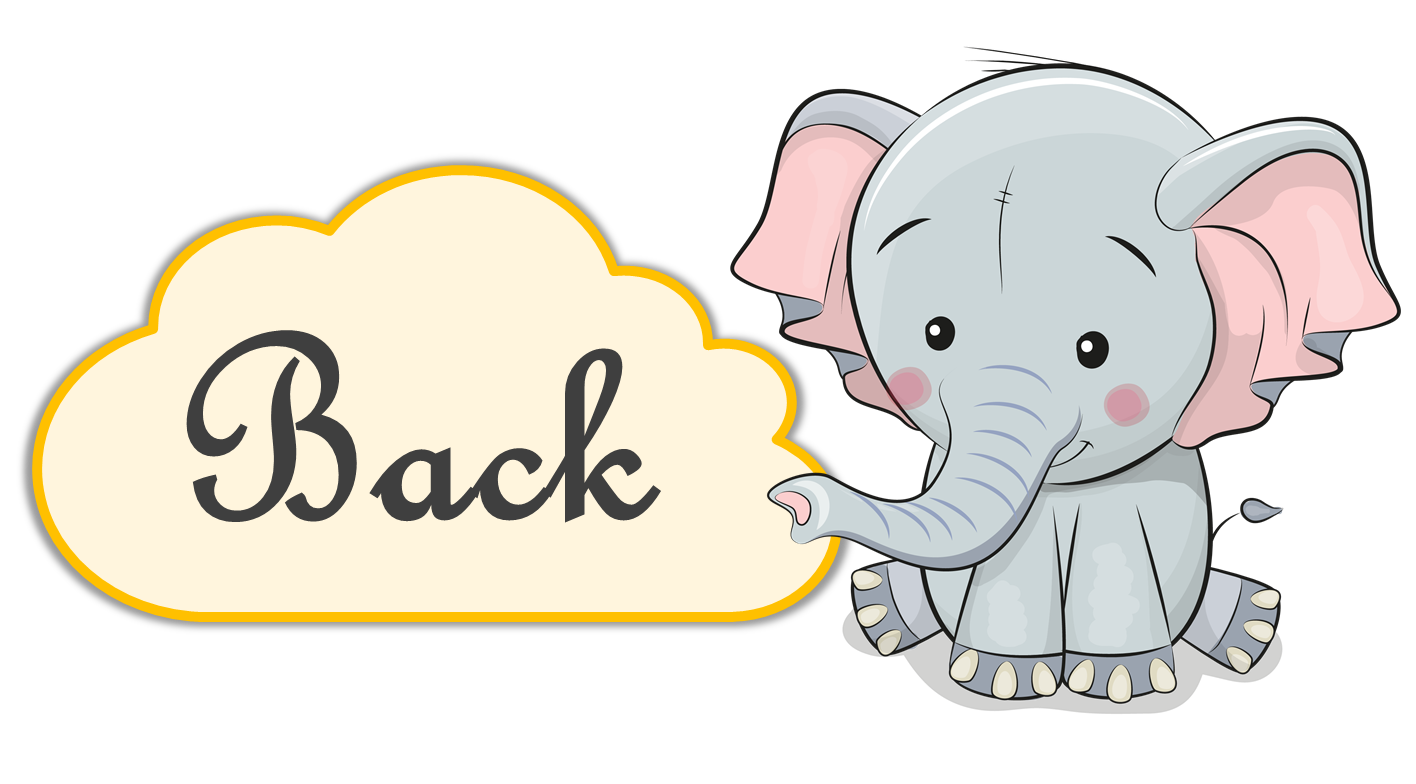 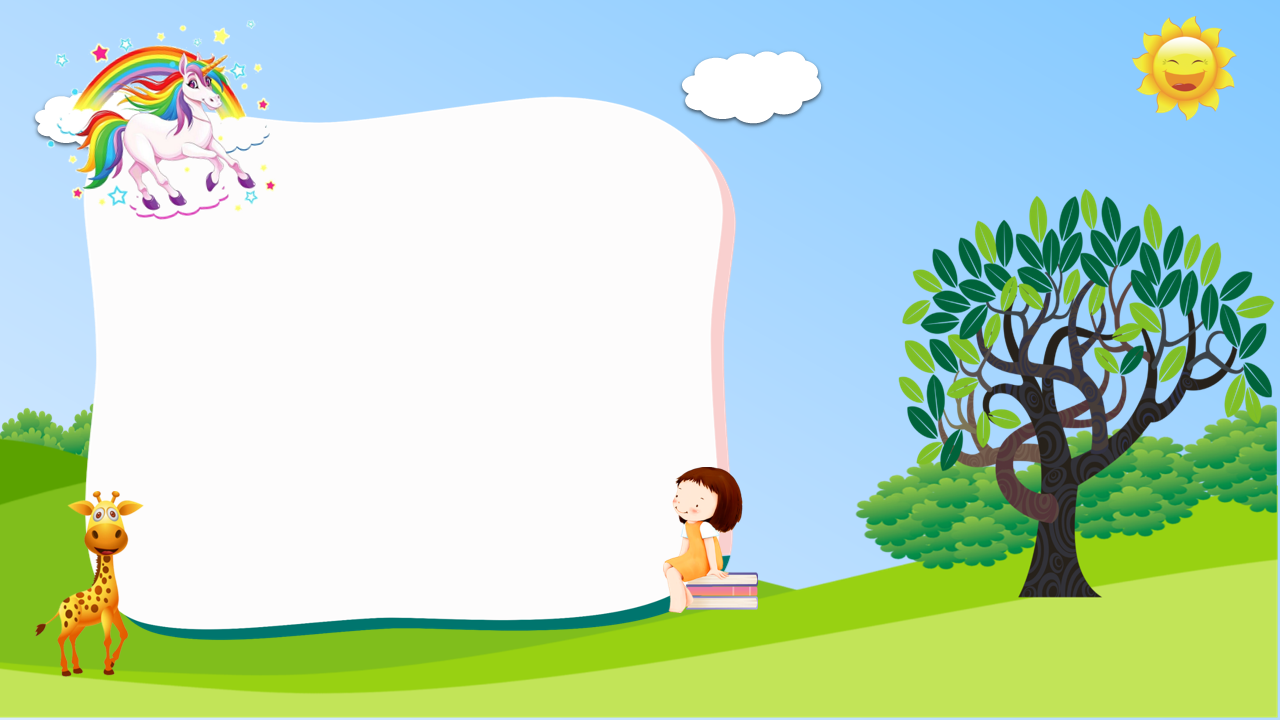 I go to bed at nine fiveteen.
True
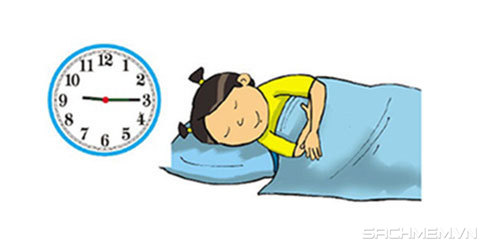 False
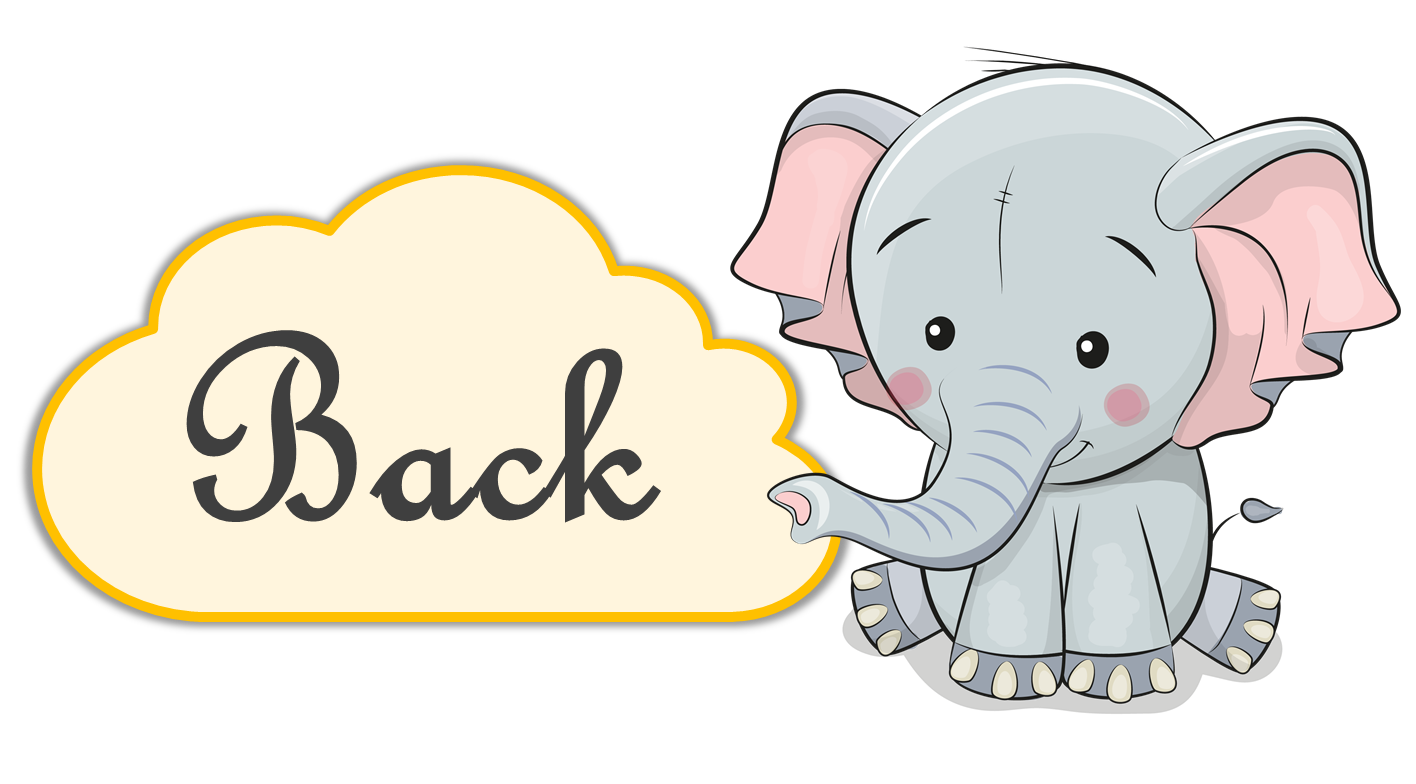 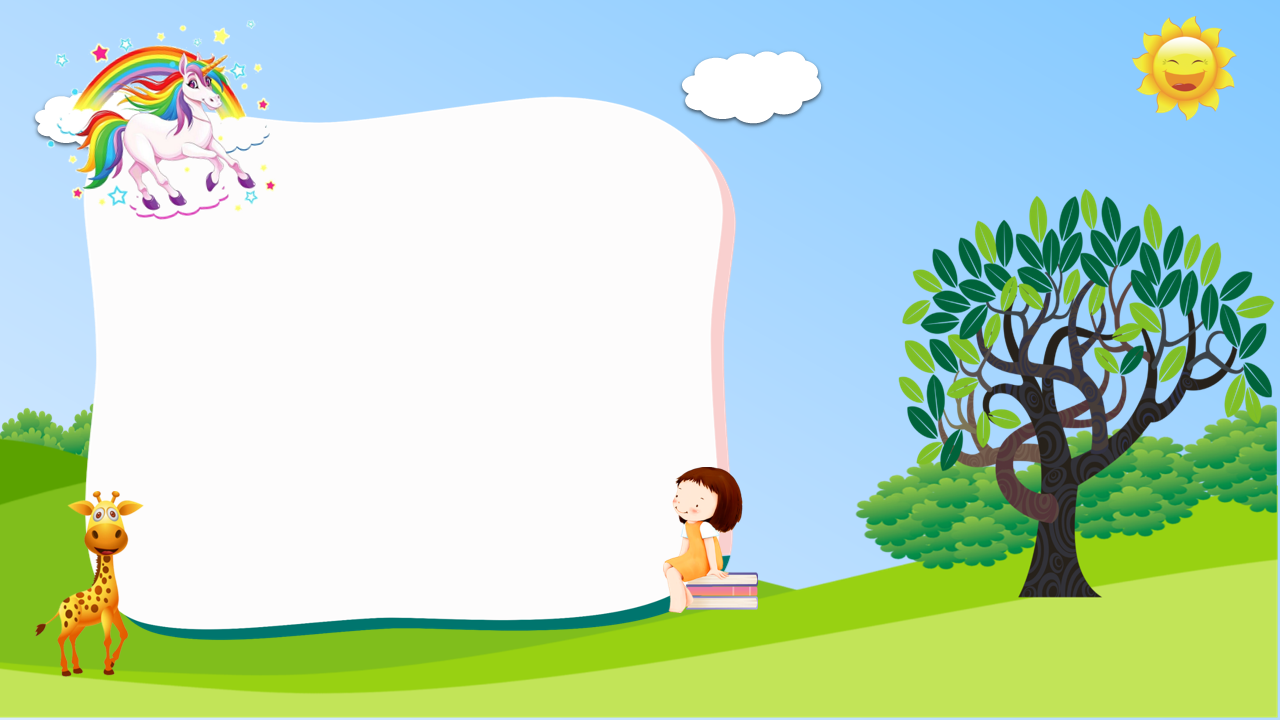 True
What time it is?
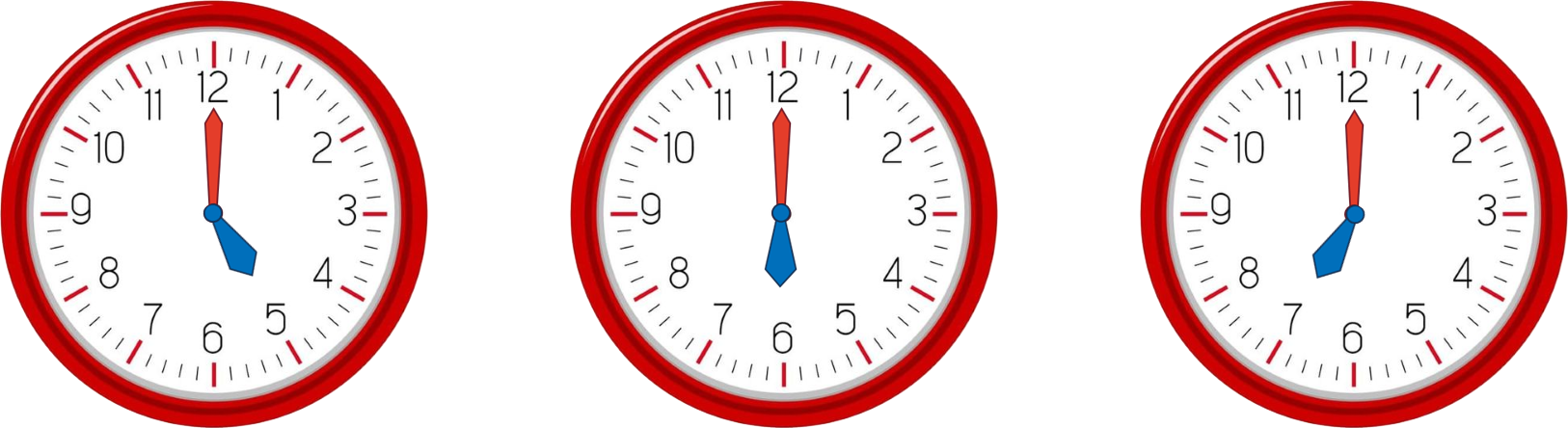 Flase
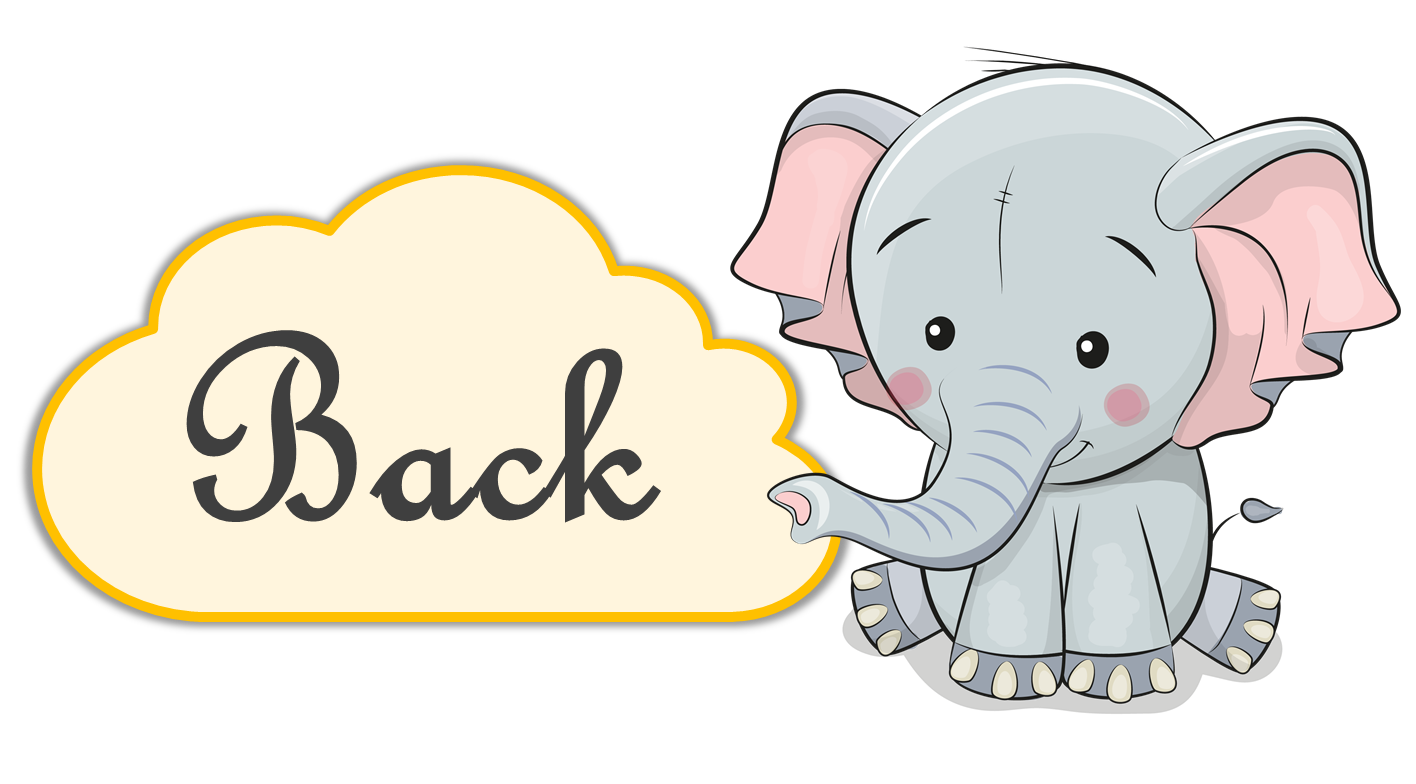 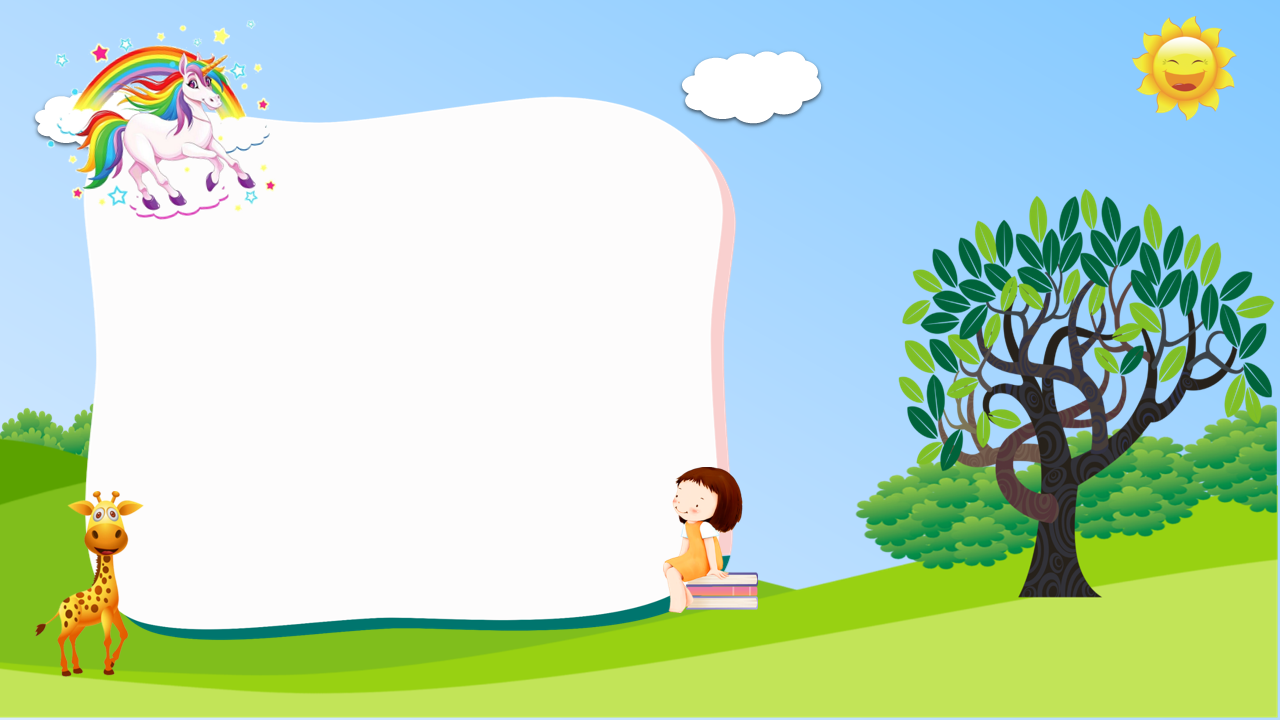 Answer
What time does she go home?
___________________?
She goes home at four o’clock?
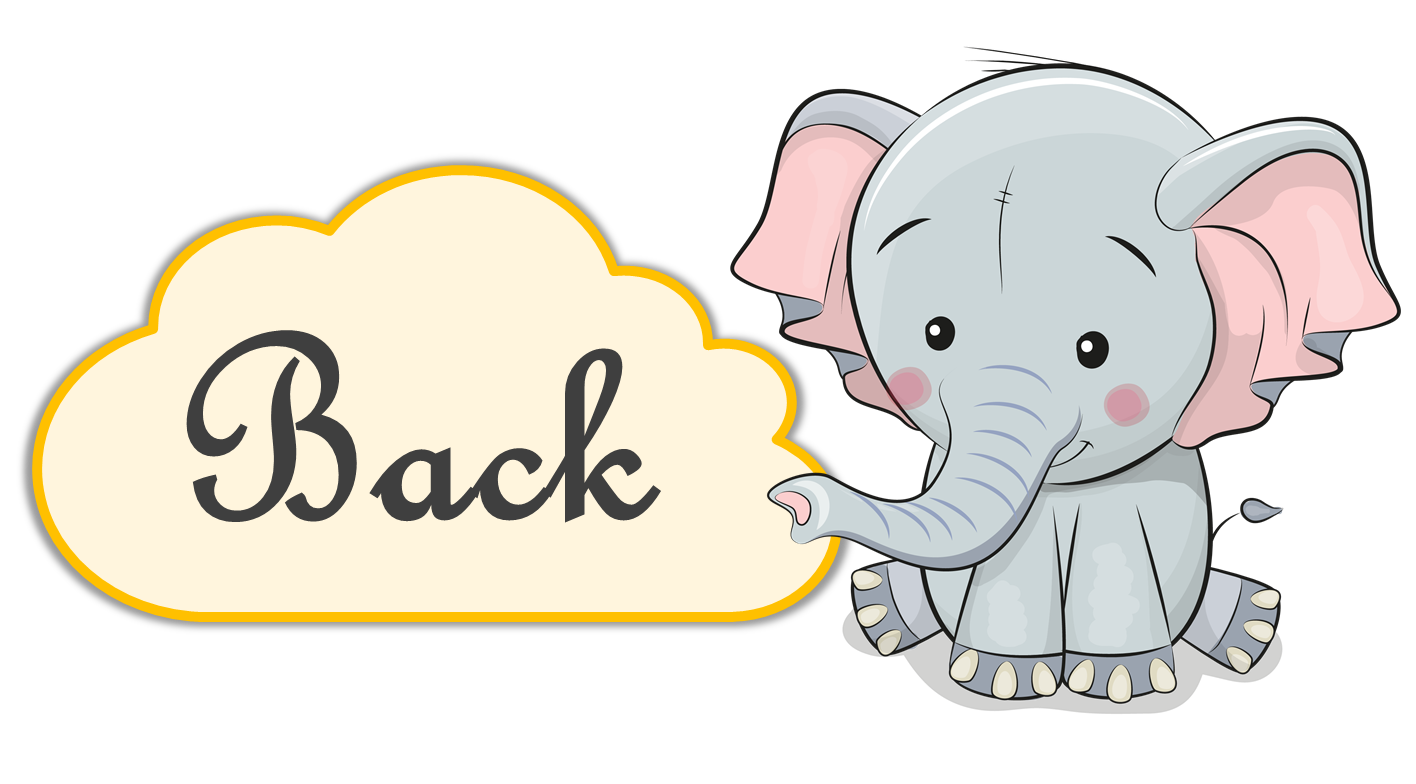 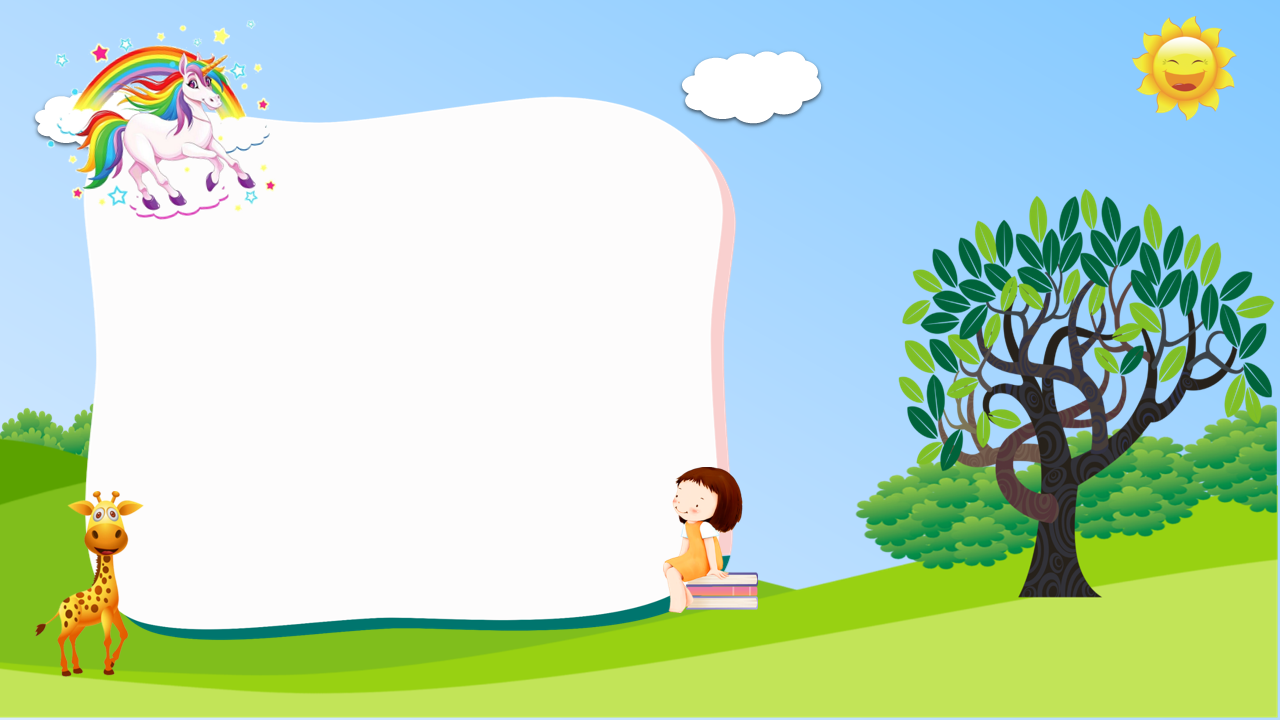 Answer
What time does your father watch TV?
He watches TV at eight fifteen
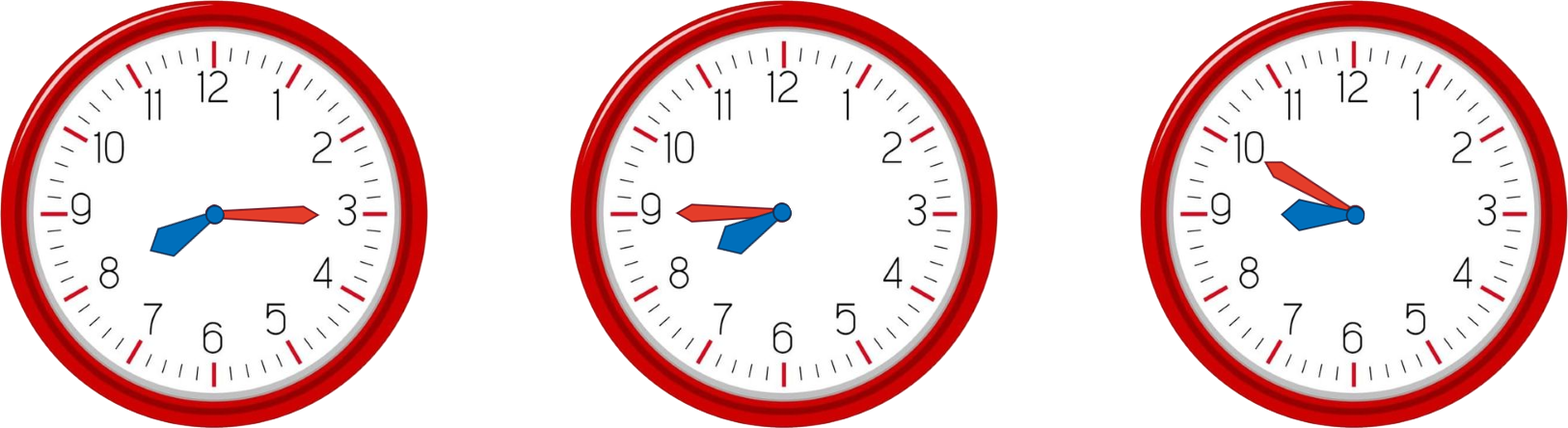 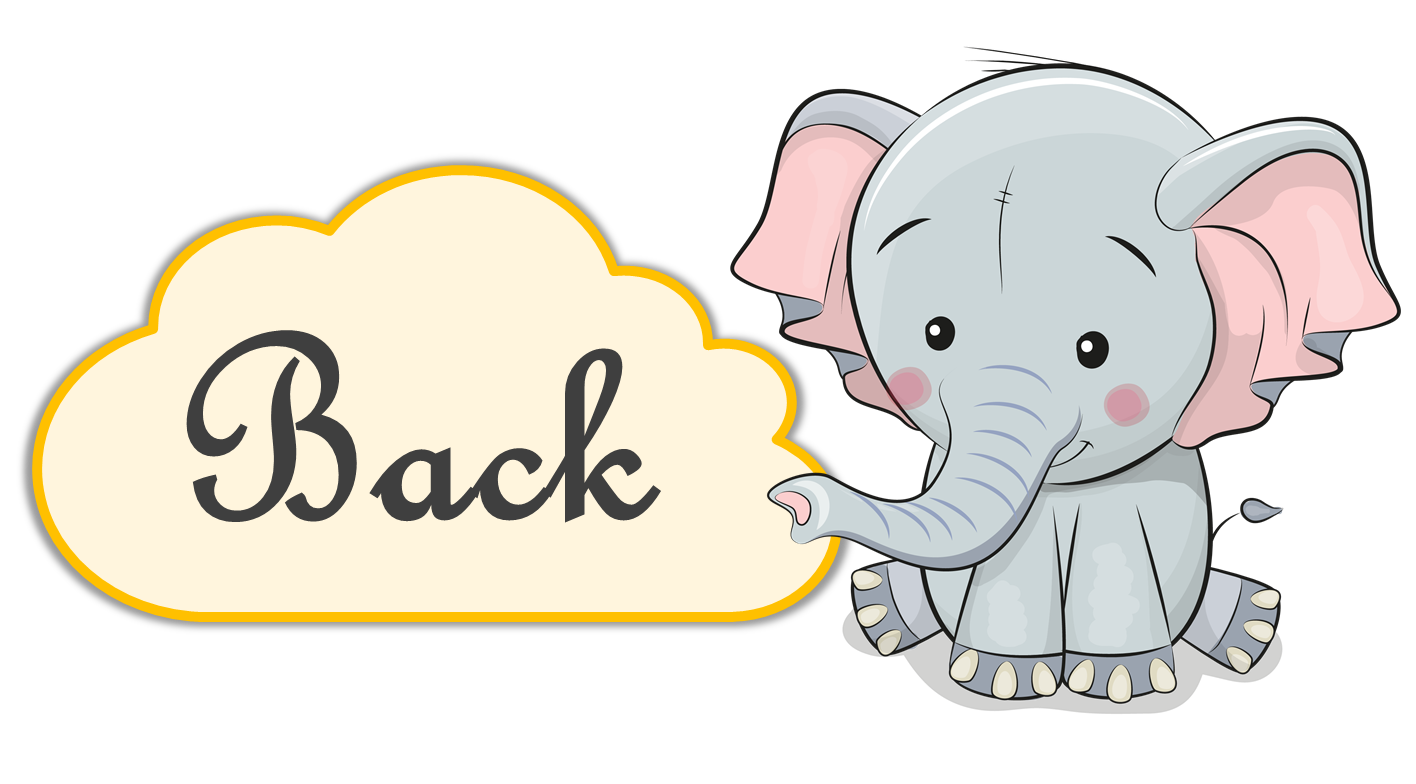 [Speaker Notes: Ms Huyền Phạm - 0936.082.789 – YOUTUBE: MsPham.  Facebook: Dạy và học cùng công nghệ.]
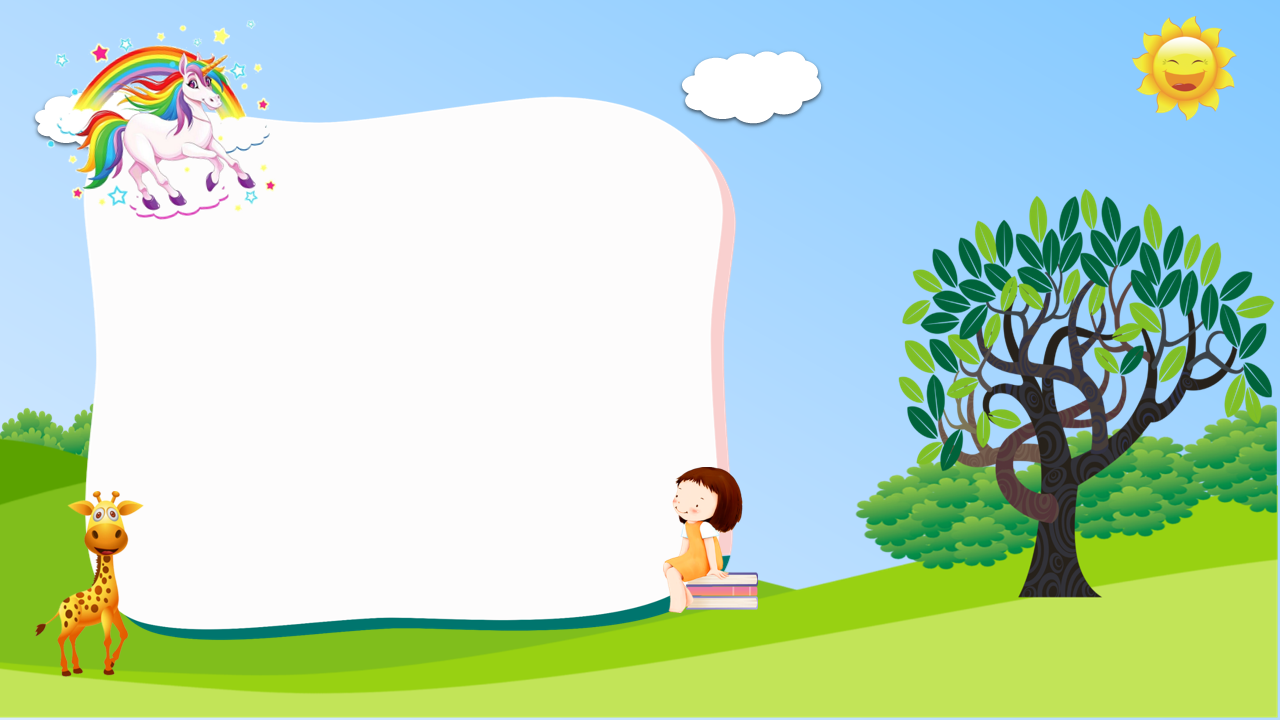 Answer
What time do you have dinner?
I have dinner at seven thirty.
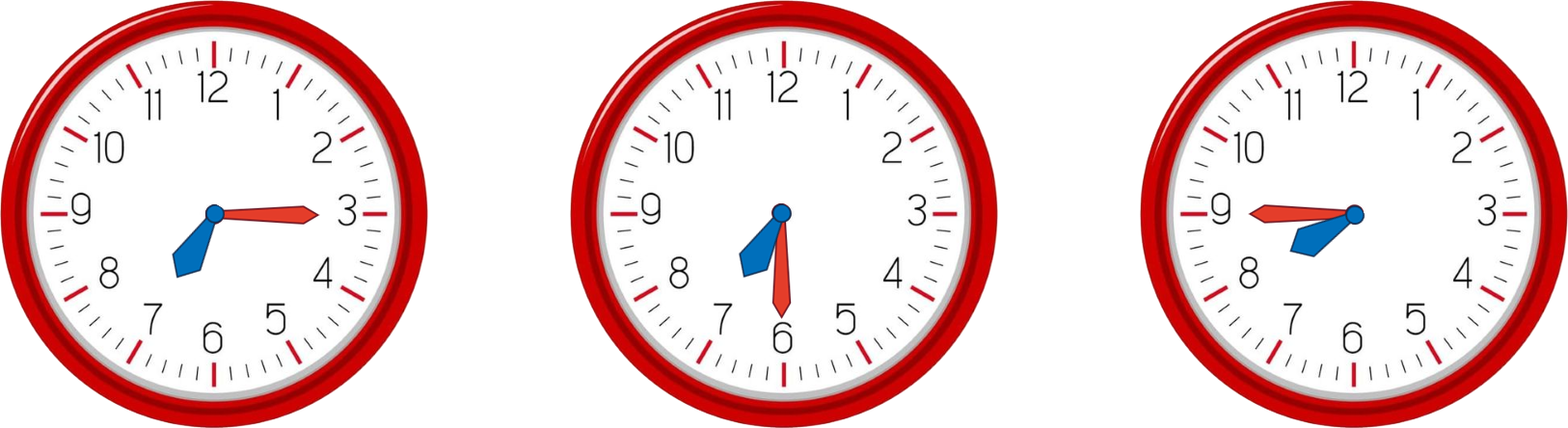 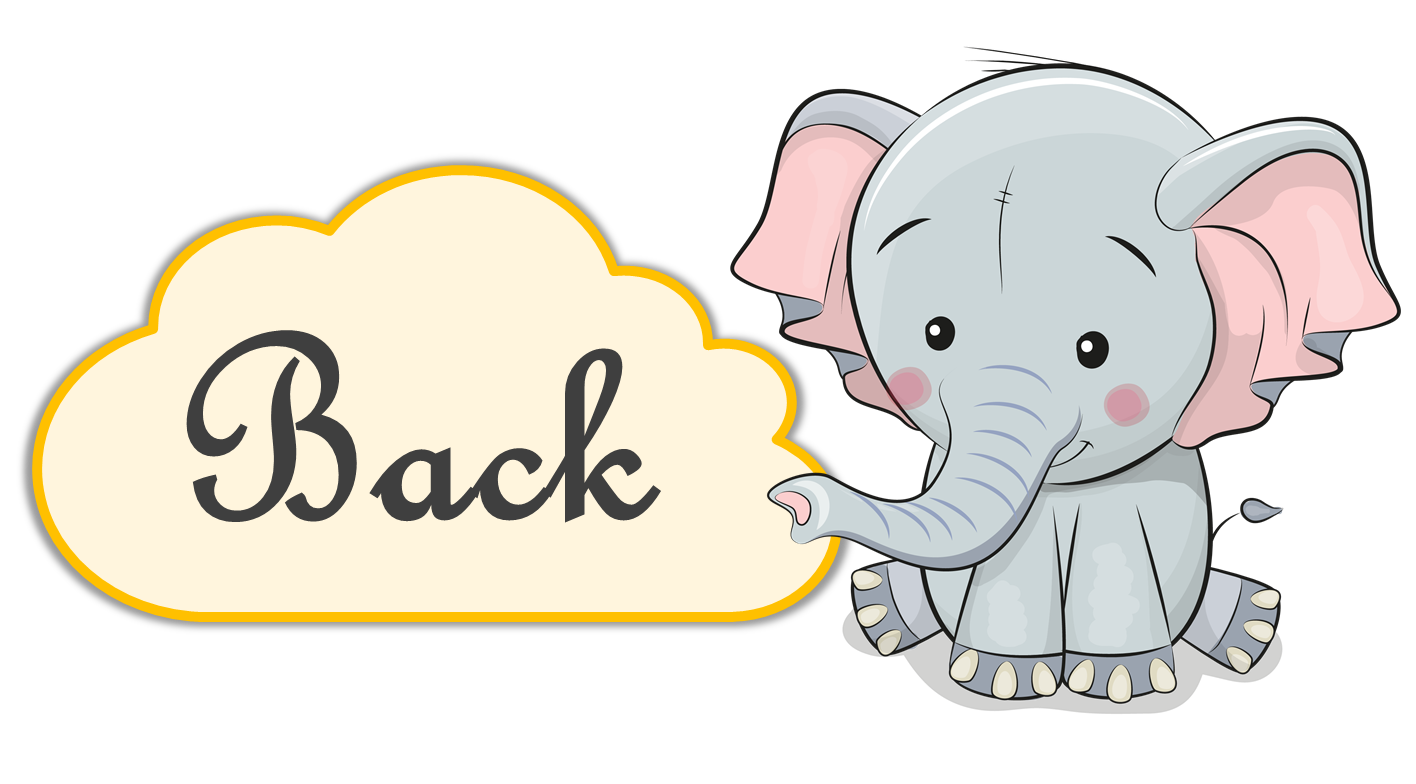 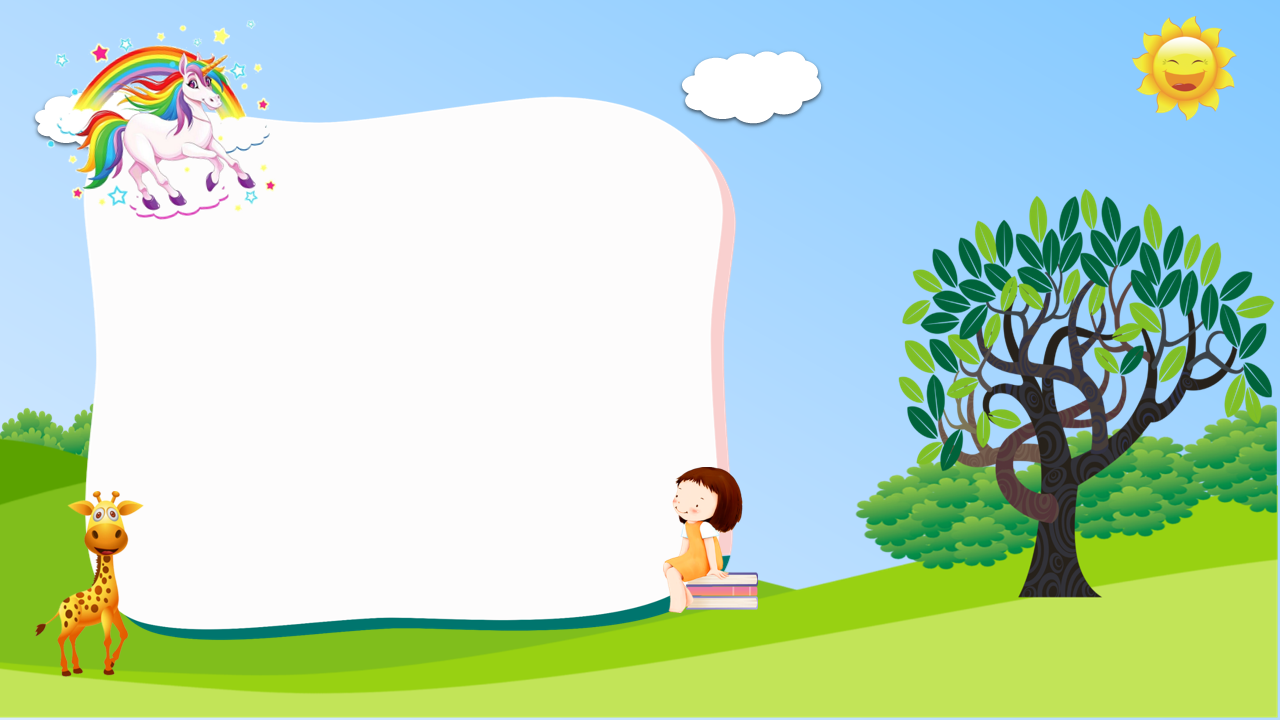 Answer
What time is it?
It’s eight fifty.
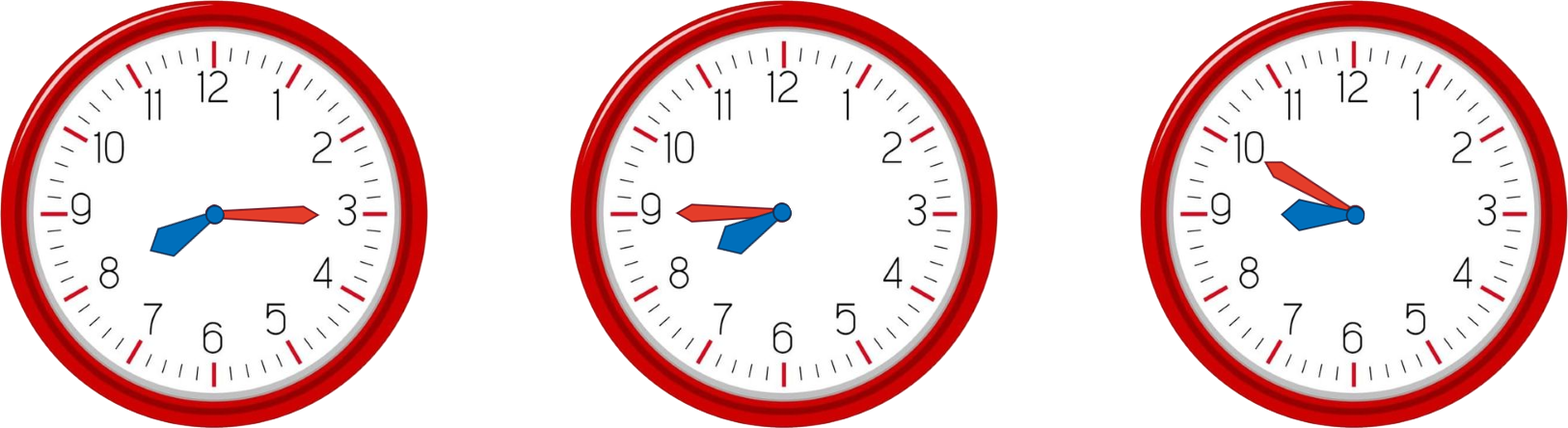 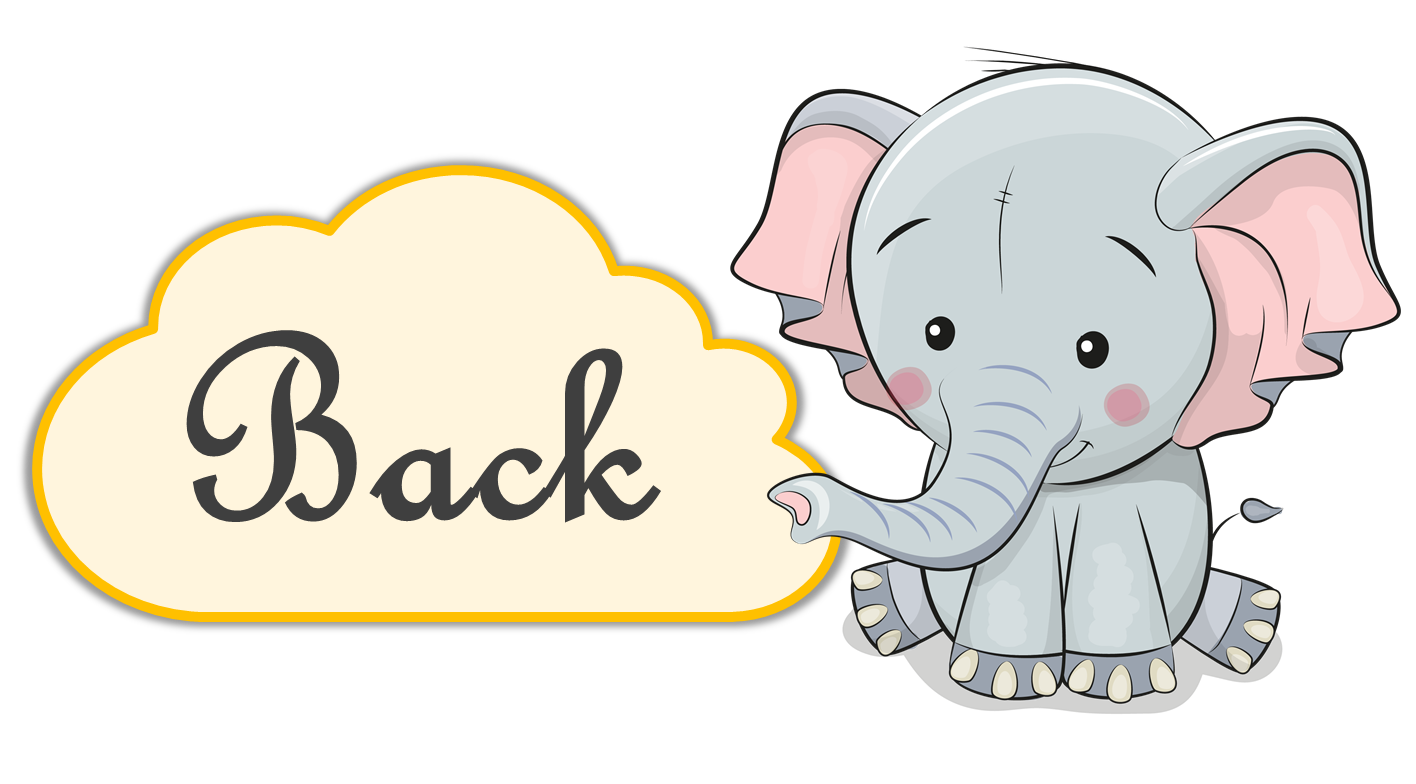 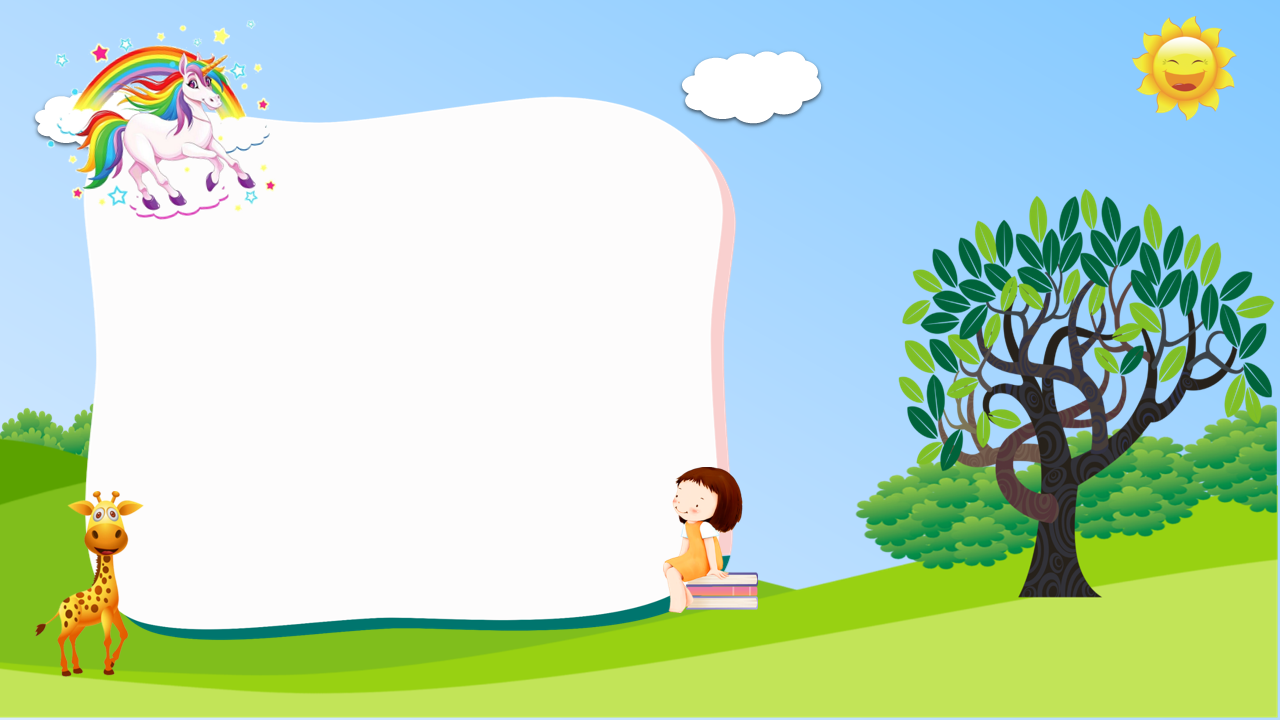 Answer
What time is it?
It’s twelve forty.
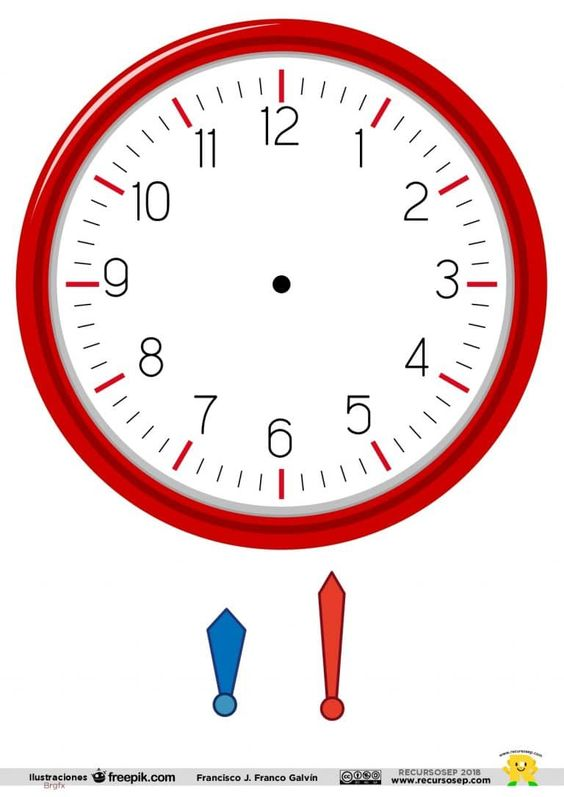 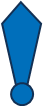 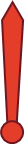 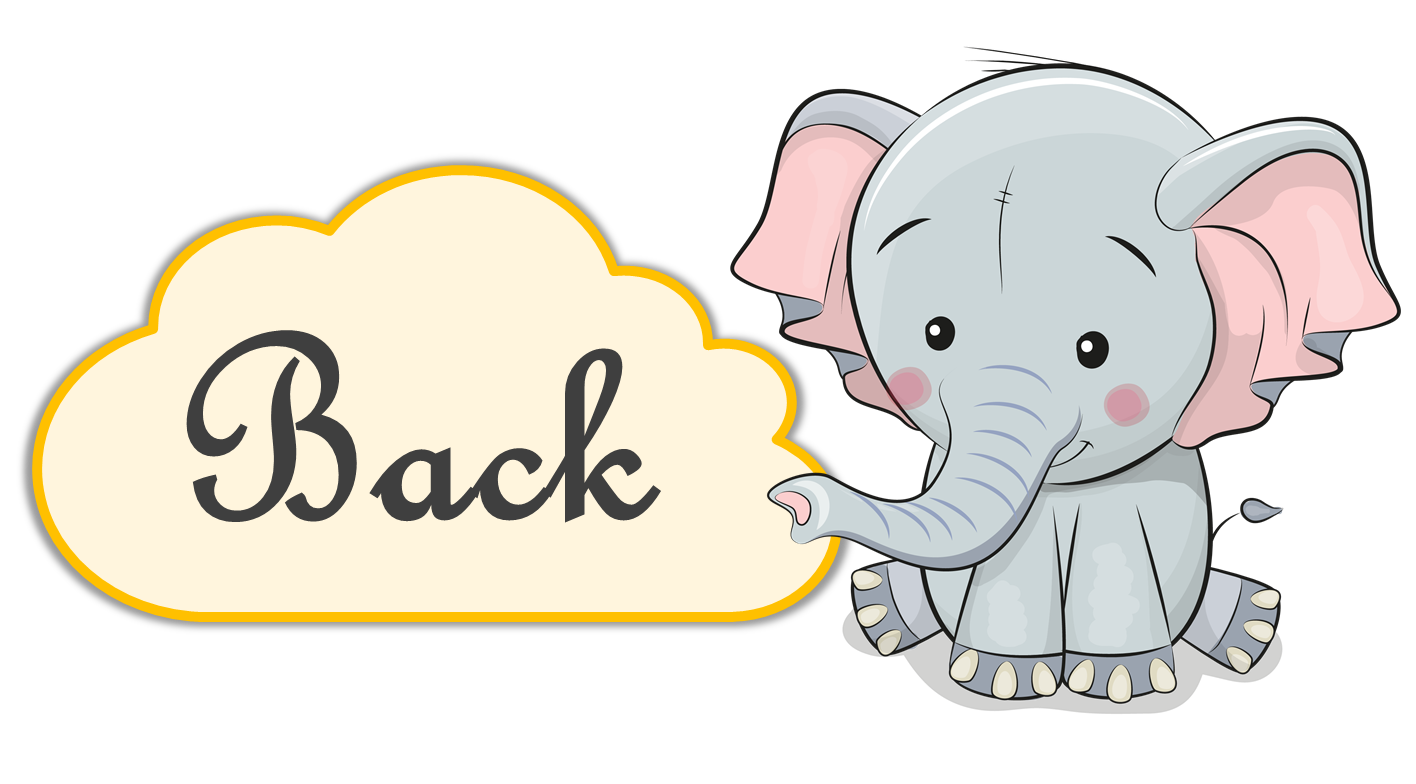 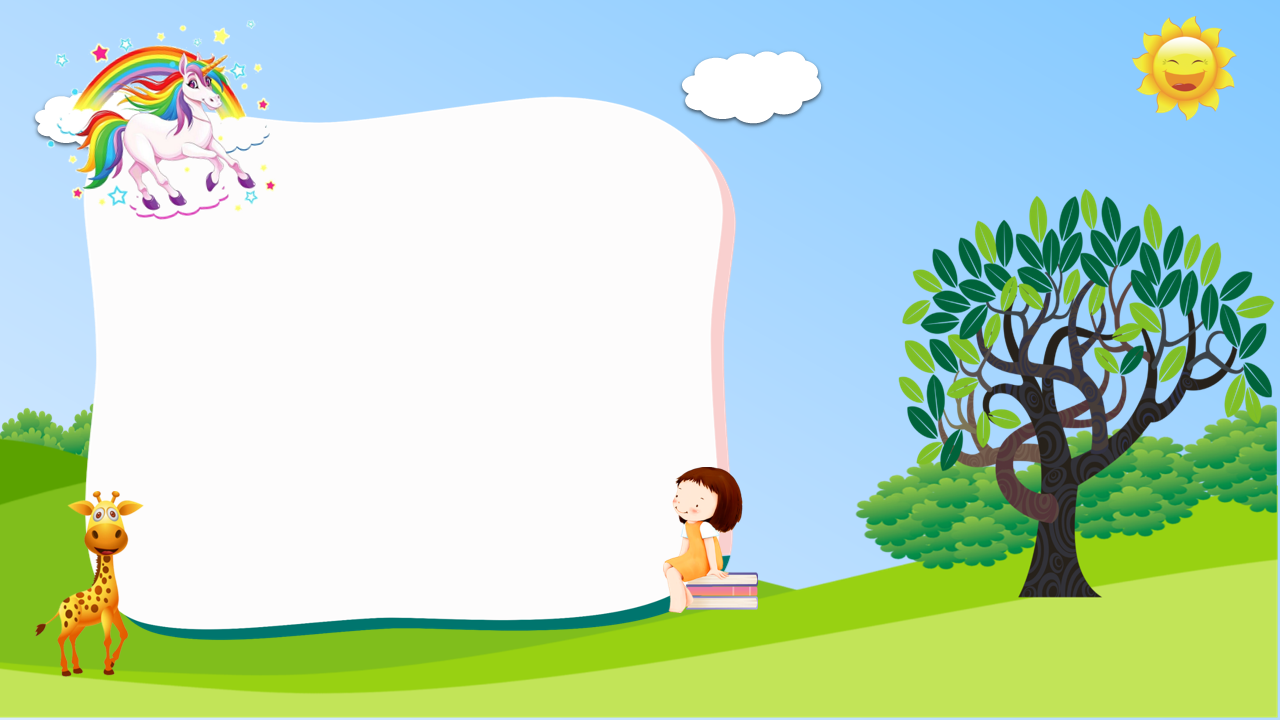 Answer
What time is it?
It’s ten twenty.
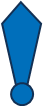 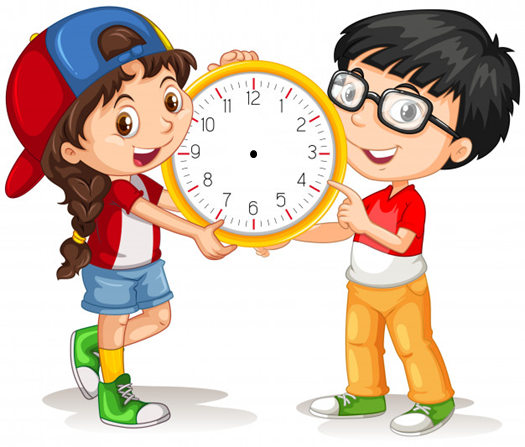 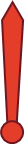 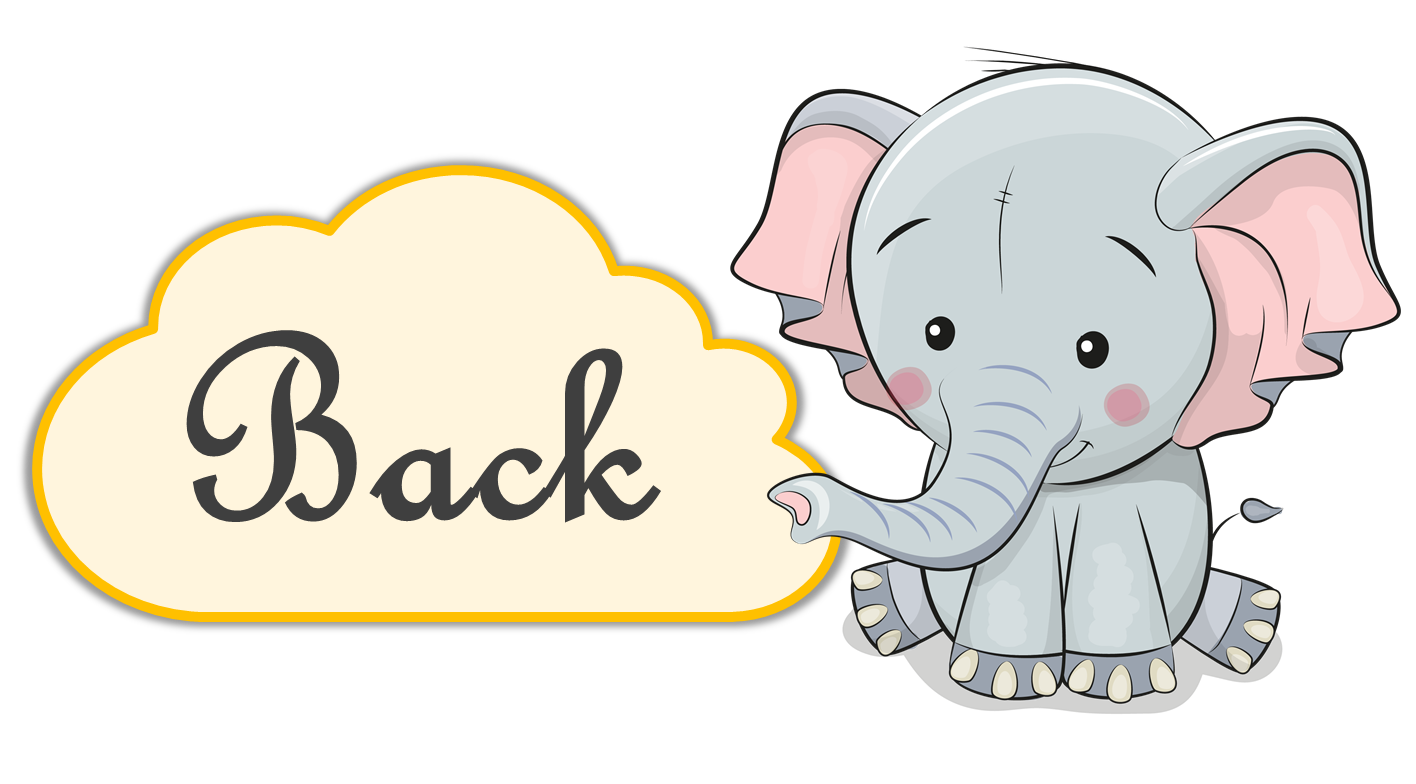 02
Phonics
About the Time and Daily Routines
1. Listen and repeat.
oo
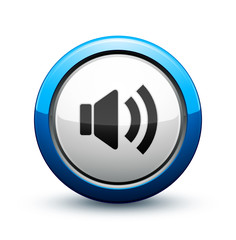 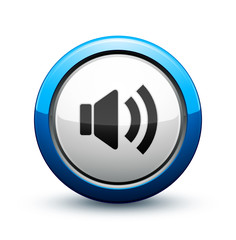 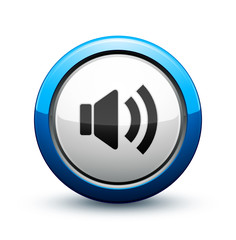 oo
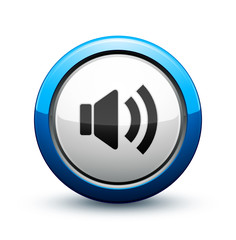 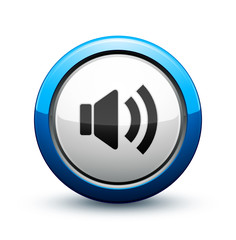 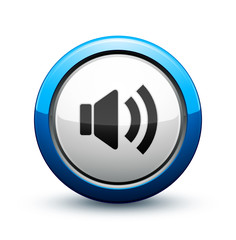 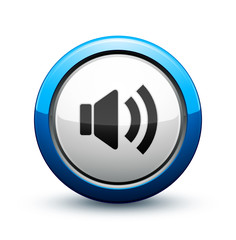 2. Listen and write. Then say aloud.
1. Look! The _______ is red.
2. They usually read books at _________.
3. My big brother can _______.
4. The children usually play football at ________.
book
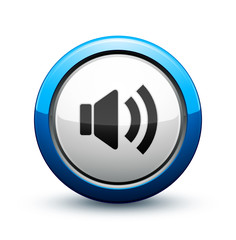 school
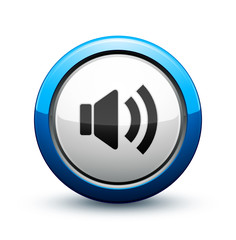 cook
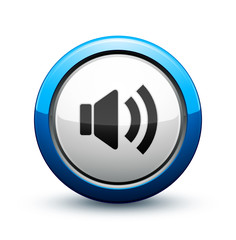 noon
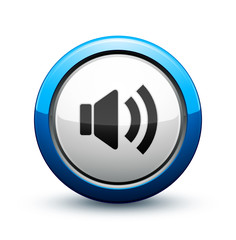 03
Practice
Sound /oo/
4. Read and complete.
Phong studies at Nguyen Du Primary School. Every day he gets up at 6.30. He goes to school at 7 a.m. School starts at 7.30 a.m. and finishes at 4.30 p.m. He goes home at 5 o'clock. He has dinner at 7.15 in the evening. Then he does his homework or listens to music. He goes to bed at 9.45.
1. Phong goes to school at  _________.
2. He goes home at __________.
3. He ____________ at 7.15.
4. He _____________ at 9.45.
7 a.m
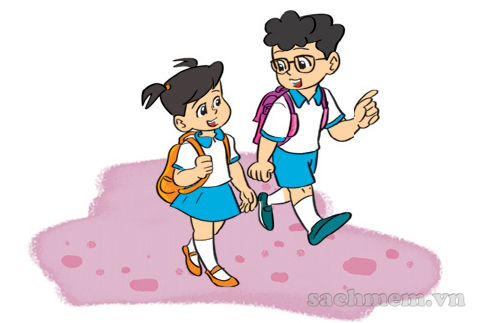 5 o'clock
has dinner
goes to bed
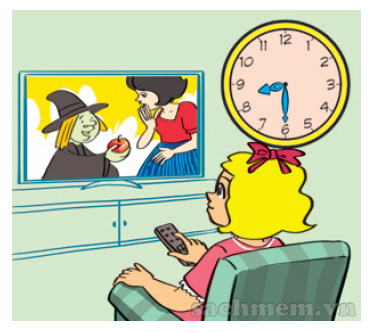 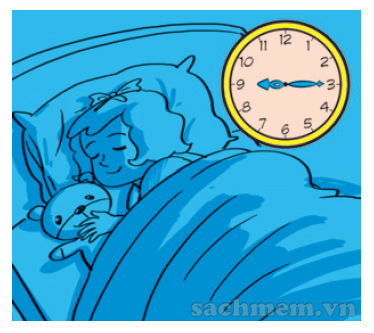 5. Let's write.
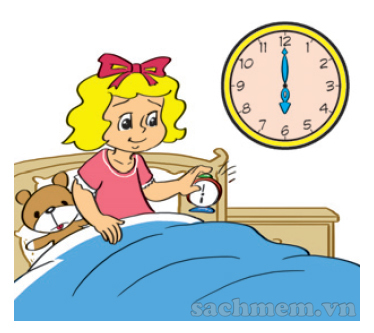 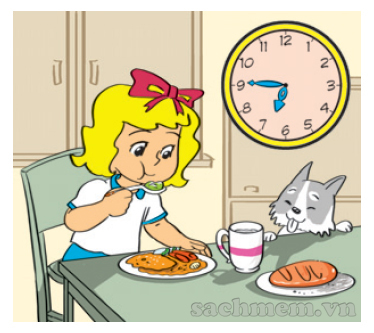 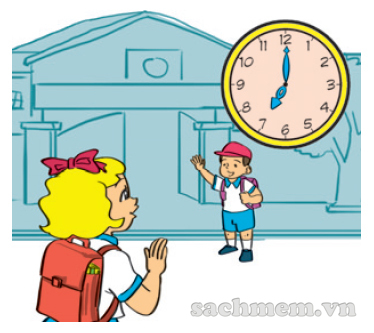 Linda gets up at six o'clock. She _____________ _______________. She ______________ _________. She ___________ ____________. And she ____________ ____________ .
has breakfast
at six forty-five
goes to school
at seven
at eight thirty
goes to bed
watches TV
at nine fifteen
6. Project
Write about you.
Hi, my name is _________ . I am from _______.
Every day I get up at _______. I go to school at _____________ and get home at __________.
In the evening, I _____________. I go to bed at ____________.
04
Homelink
Monday, January 17th 2022Unit 11: What time is it?Lesson 3
1. Pronunciation:
2. Homework:
Do WB: part A- 1,2 (page 44)